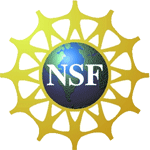 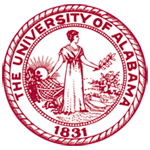 Macroscopic & Microscopic Instabilities in Relativistic Jets
Philip Hardee (U. Alabama, Tuscaloosa)
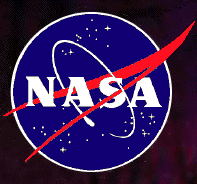 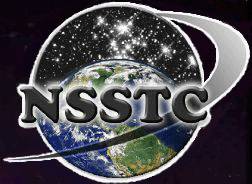 The Innermost Regions of Jets & Their Magnetic Fields
Granada, Spain , June 2013
Introduction
McKinney & Blandford (2009)
Macroscopic Instabilities
KHI (velocity shear driven)
CDI (current driven) 
Macroscopic Observables
Pinch/Twisted structures
Flow & Pattern speeds
B-field structure via polarization
Microscopic Instabilities
Filamentation (2-stream)
KKHI (velocity shear)
Reconnection
Microscopic Observables
Spectrum (Synchrotron/Jitter/IC)
Energy distribution
M87 – Implications
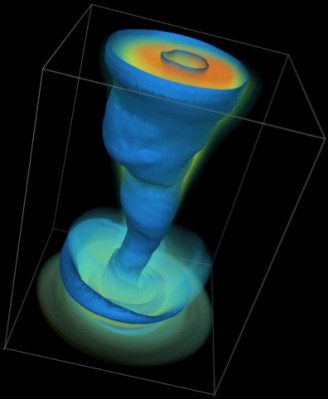 Jet: γ ~ 10
Kink
Wind
500 Rs
Kinked jet basically stable structure
KHI Spine Sheath Mixing
(Walg et al. 2013)
Uniform Jet
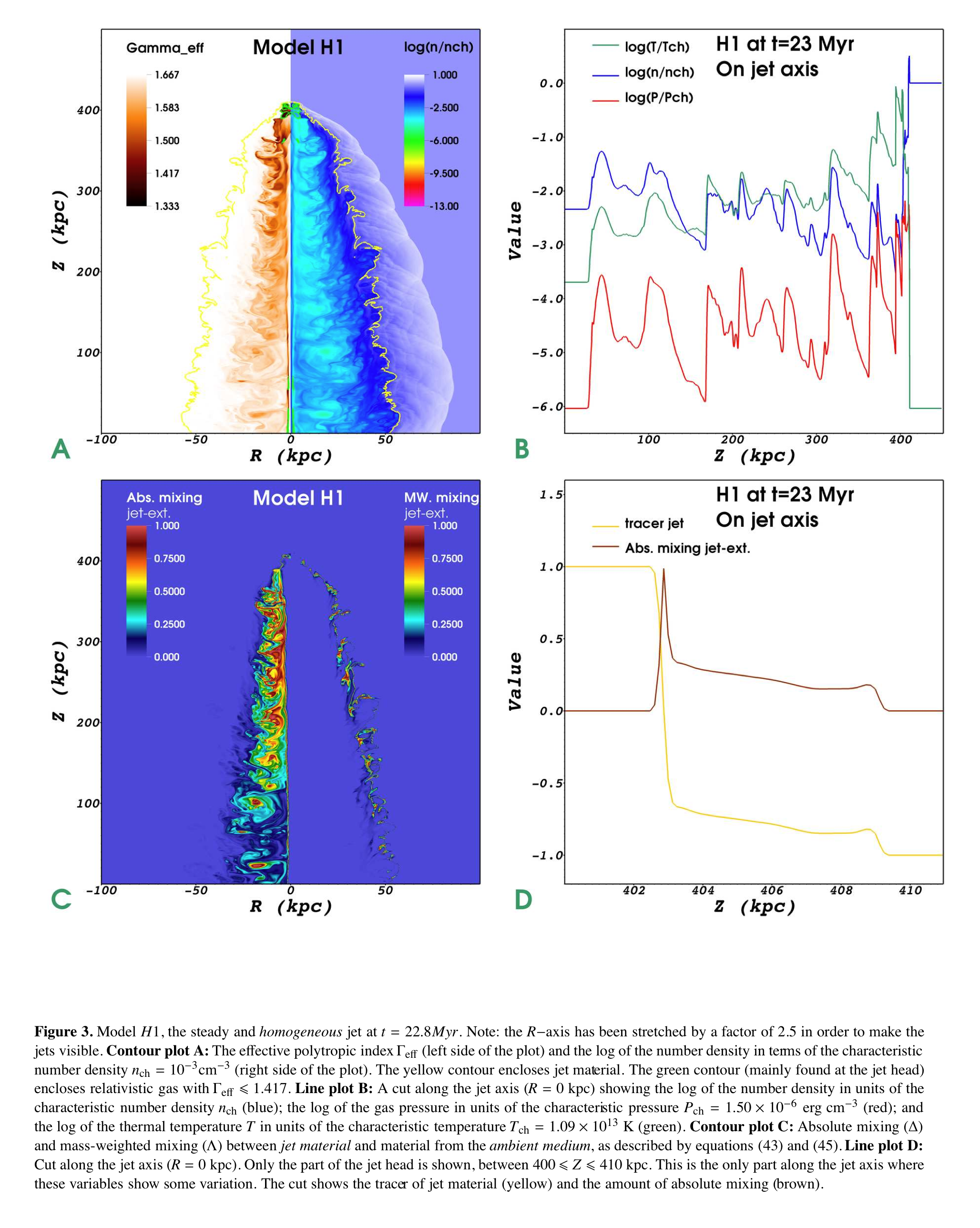 Uniform Jet & Tenuous Cocoon
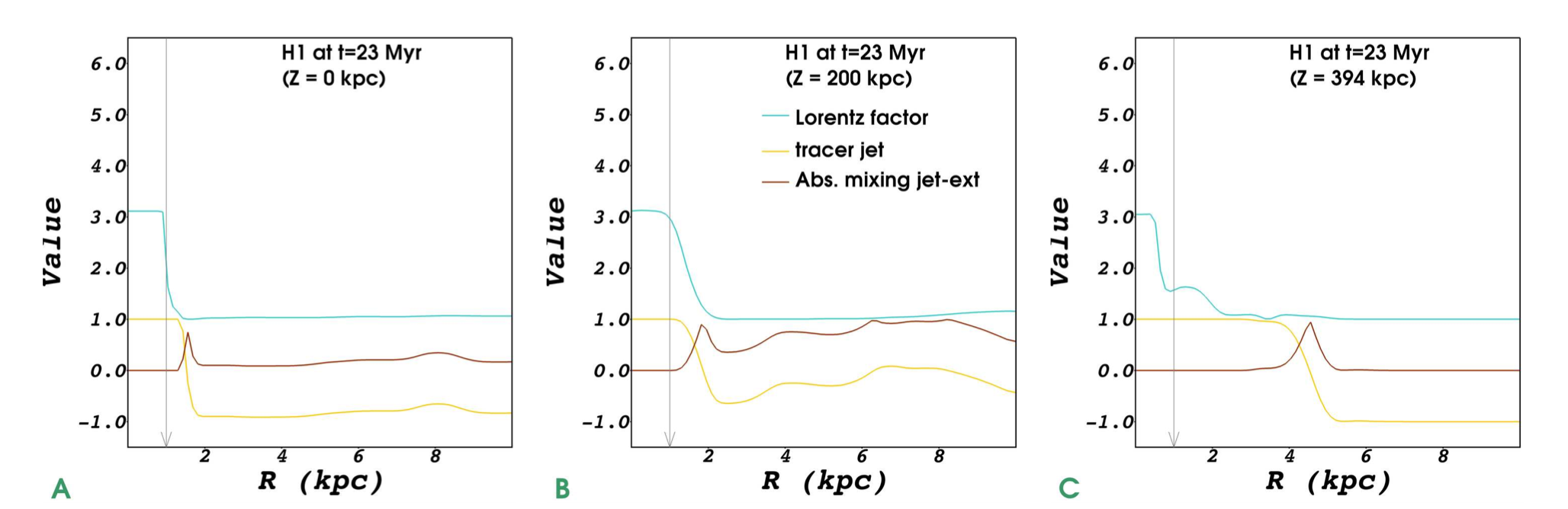 flow
Shocked Ambient Material
TenuousShocked Jet Material
Spine Sheath Jet
Fast Spine & Denser Slower Sheath
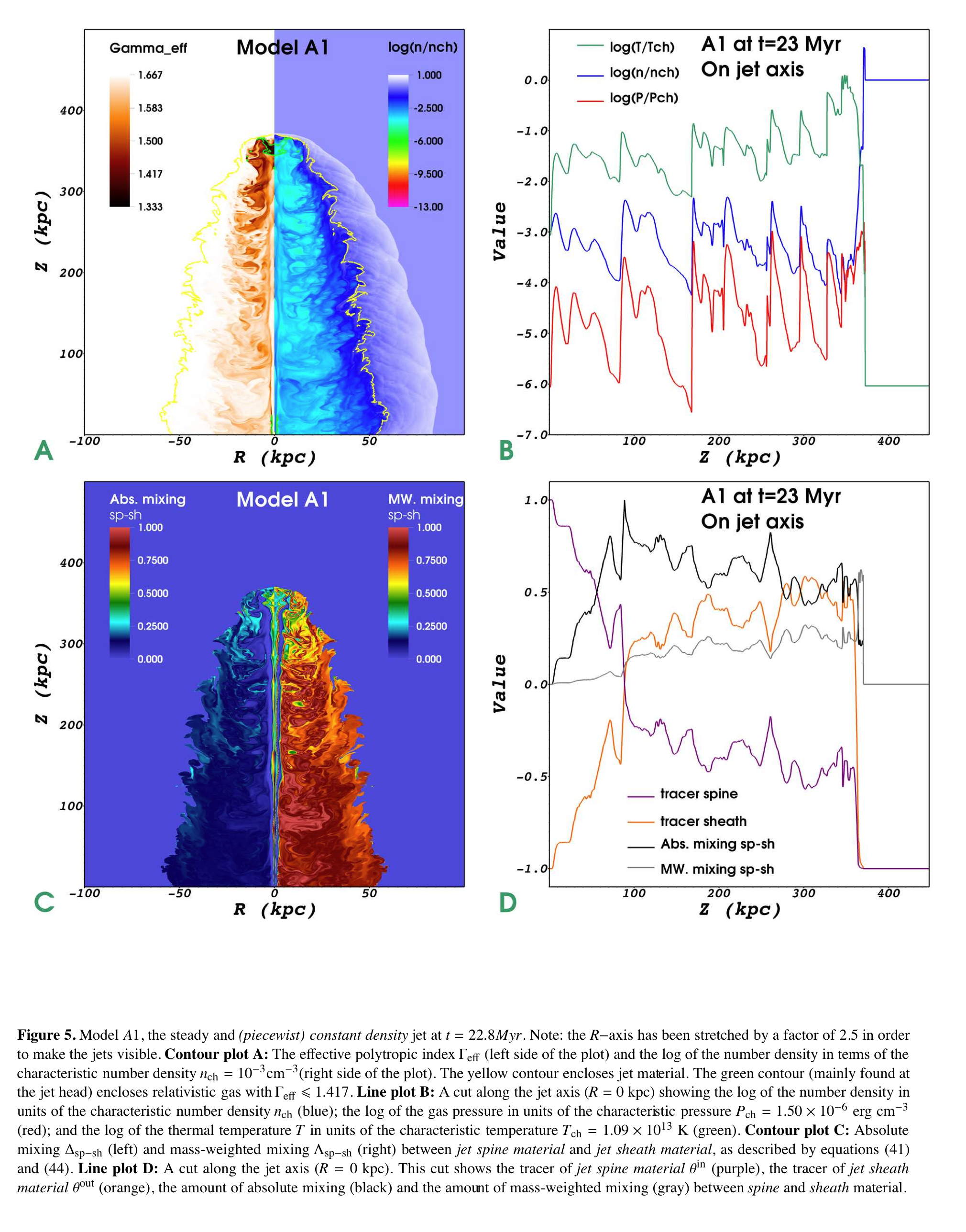 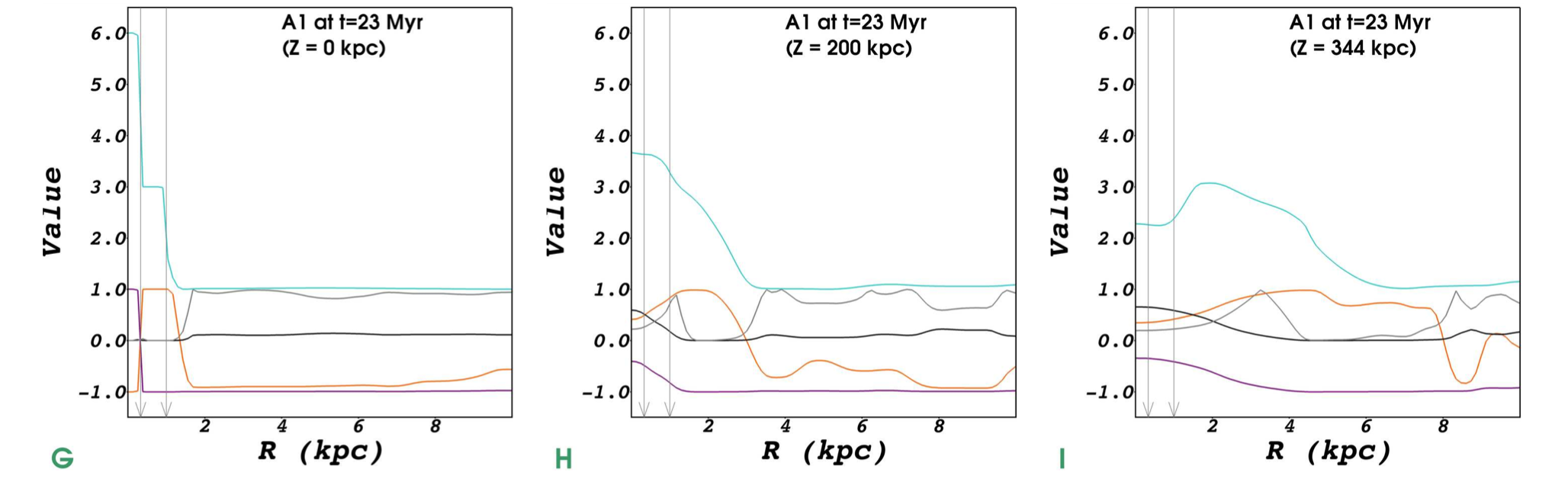 Fast Spine
Slower Sheath
Spine Sheath Mixing
The KH Normal Modes
Helical (S) Mode Twist Offset
Intensity Image & Magnetic Pressure Cross Sections (Hardee et al. 1997)
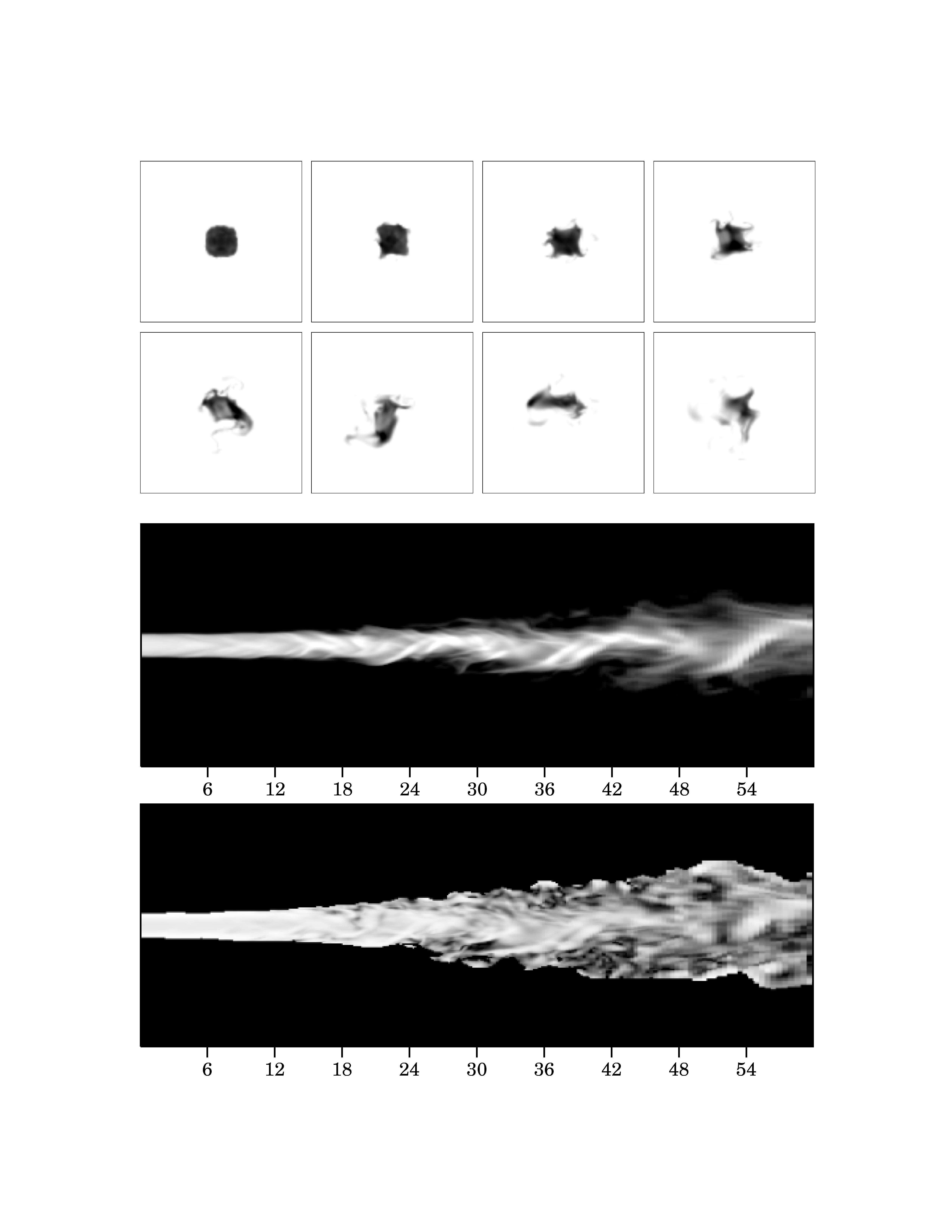 30
36
42
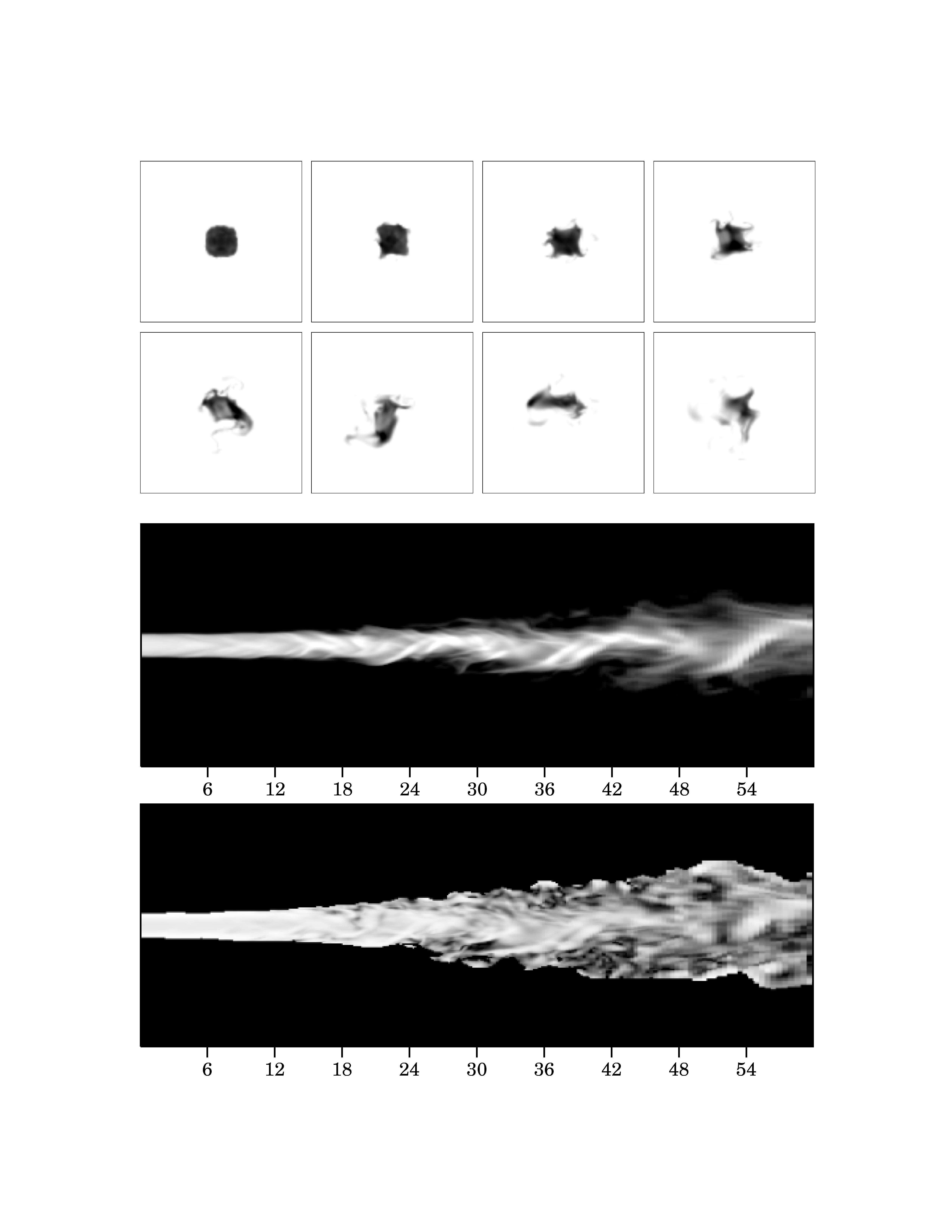 flow
Elliptical (S) Mode Twisted Filaments
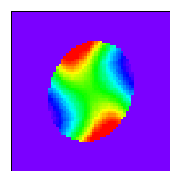 Pinch                                       (F)undamental & (B)ody Modes
Helical, Elliptical, ...              (S)urface & (B)ody Modes
Fastest Growing: λ* α  γ M R
Growth length: l* α  γ M R
Pressure structure of Elliptical (S) mode
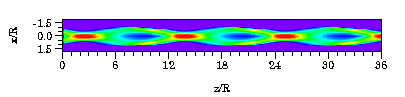 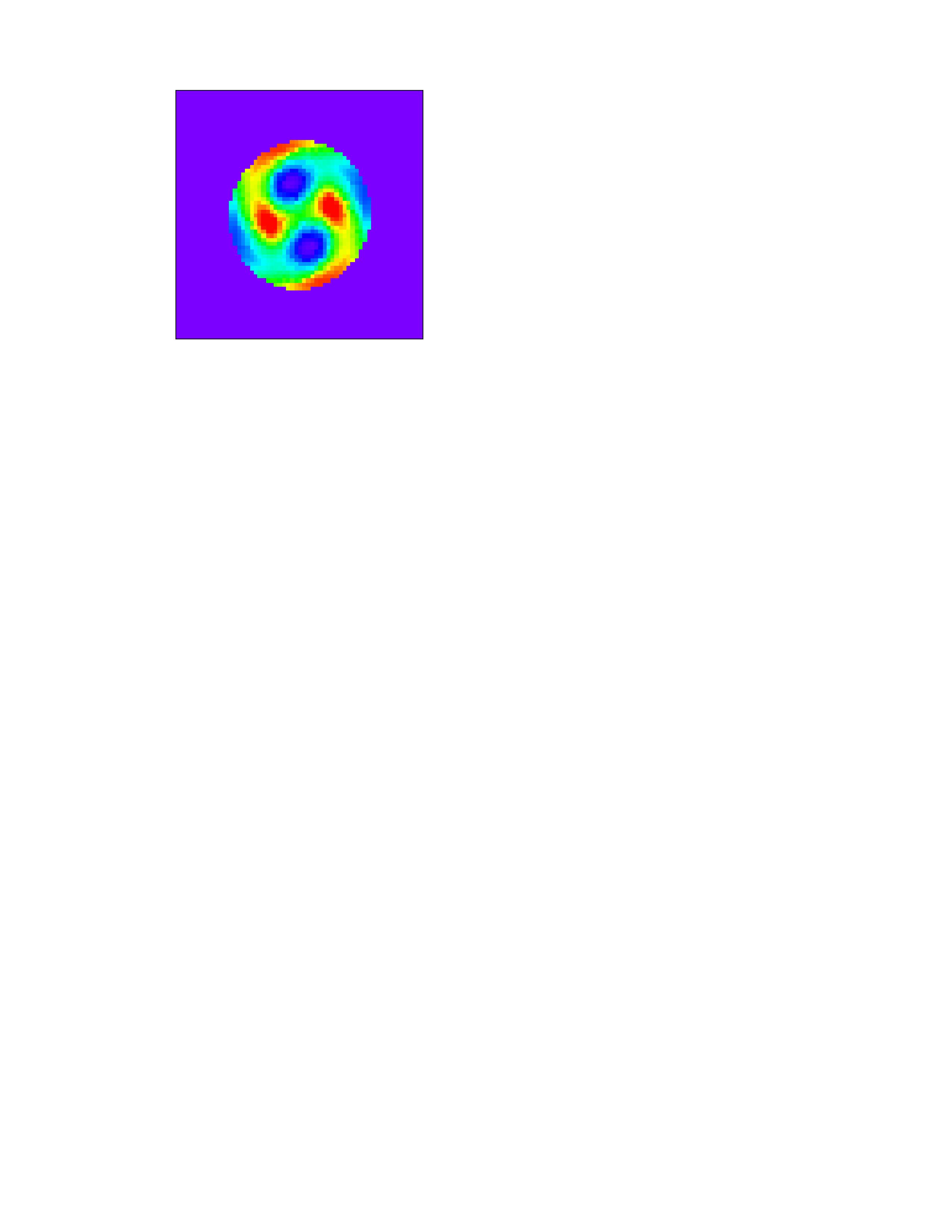 Pressure structure of Elliptical (B) mode
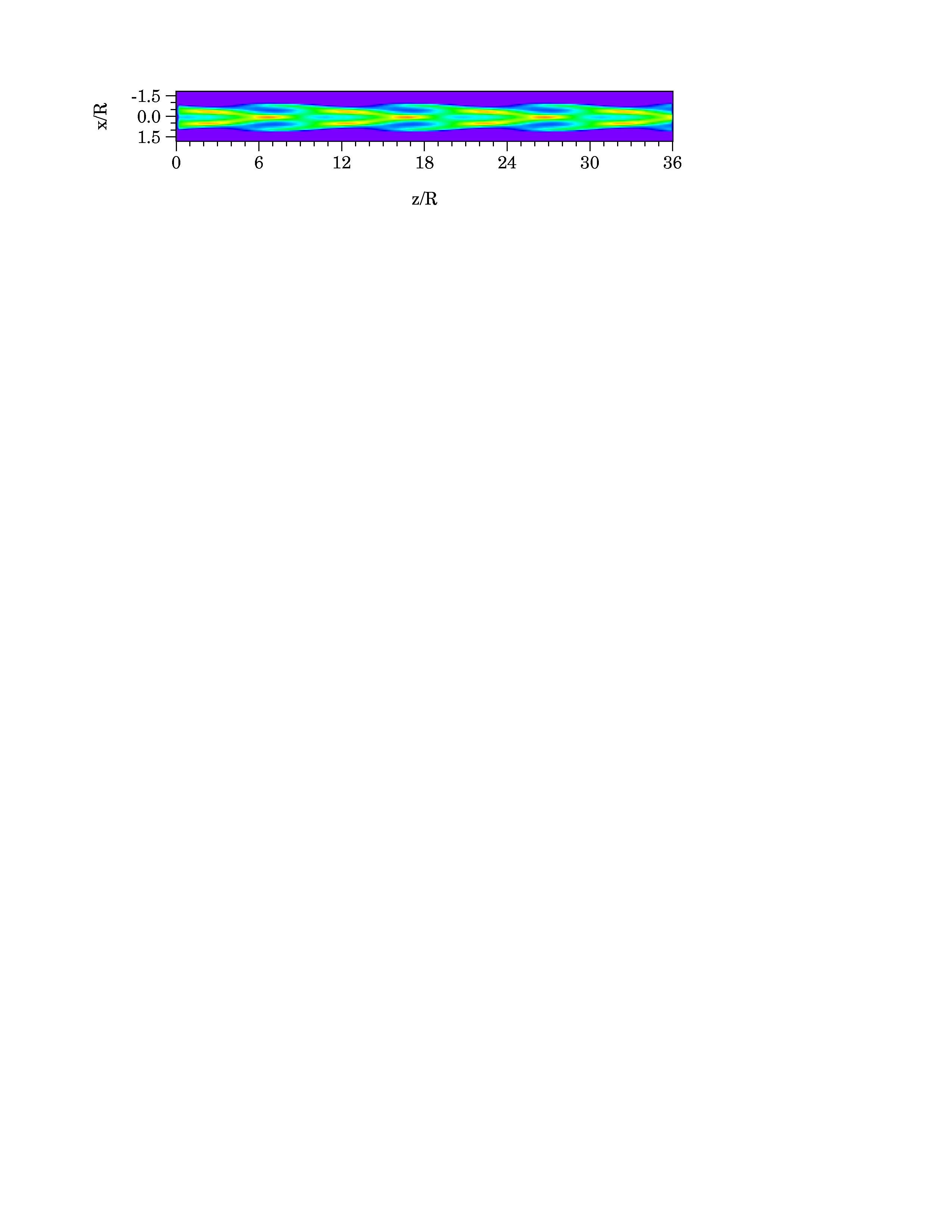 Shear Layer Stabilization
(Birkinshaw 1991)
3D: No Shear Layer
3D: Shear Layer
Surface Modes
Minor effect: H & E (S) modes
Major effect: shear resonances
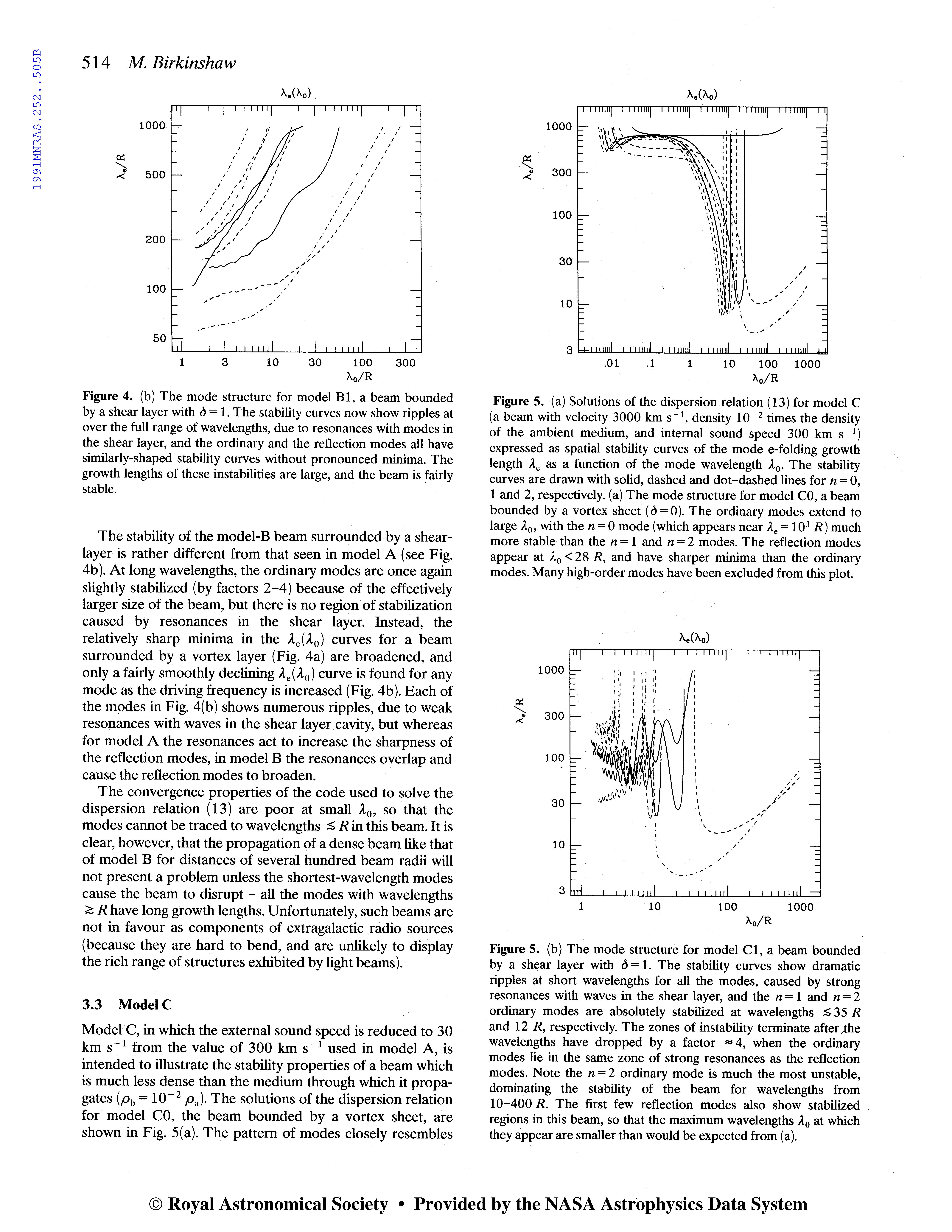 Surface Modes
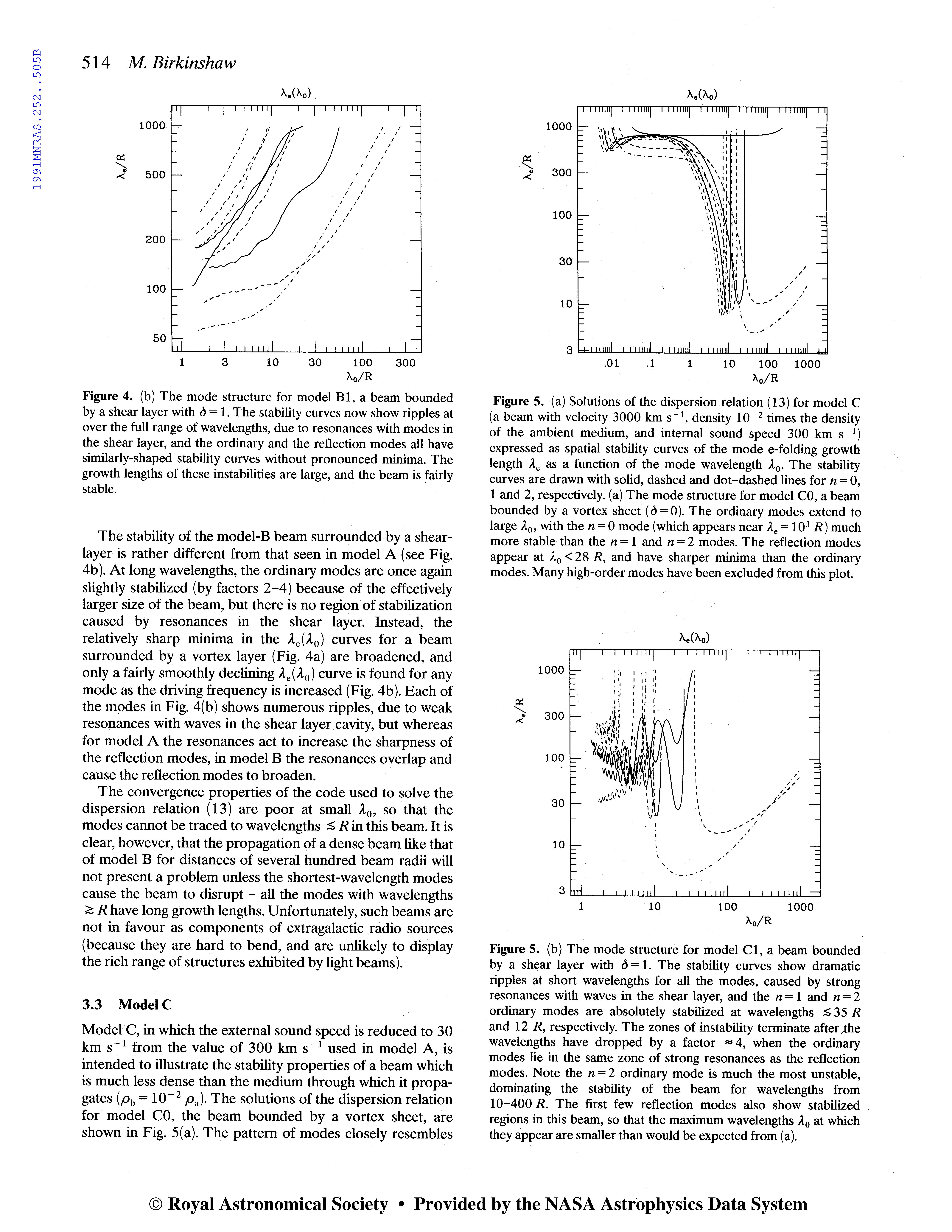 p
Growth length/Radius
p
Growth length/Radius
Body Modes
h
h
Resonant Modes
e
e
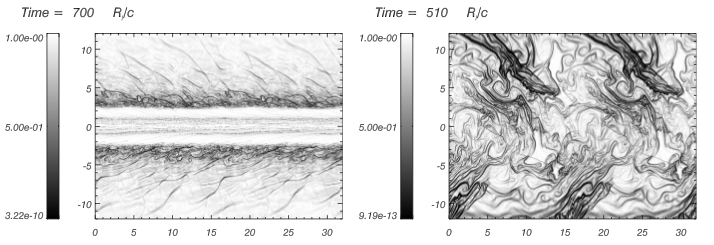 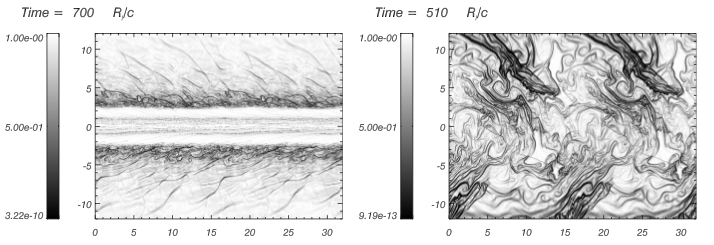 (Perucho et al. 2005, 2007 )
Wavelength/Radius
Wavelength/Radius
No stabilizing hot shear layer
stabilizing hot shear layer
Short λ Saturation/Stabilization
(Pinch Mode - Perucho et al. 2004  ; Helical Mode – Xu et al. 2000)
Pinch Mode: 
Long λ  Disruption ; Short λ Saturation
Helical Mode: Long λ Disruption
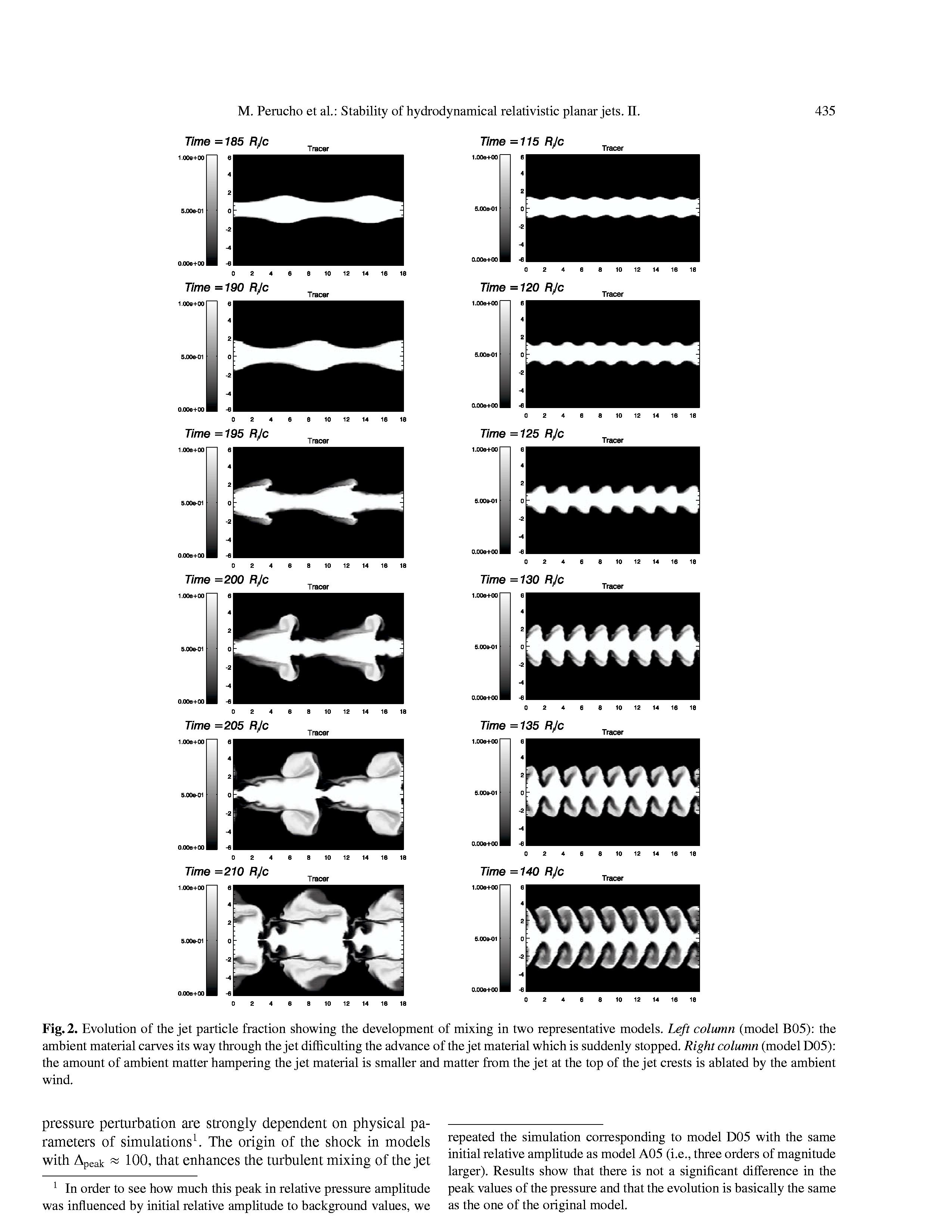 Density
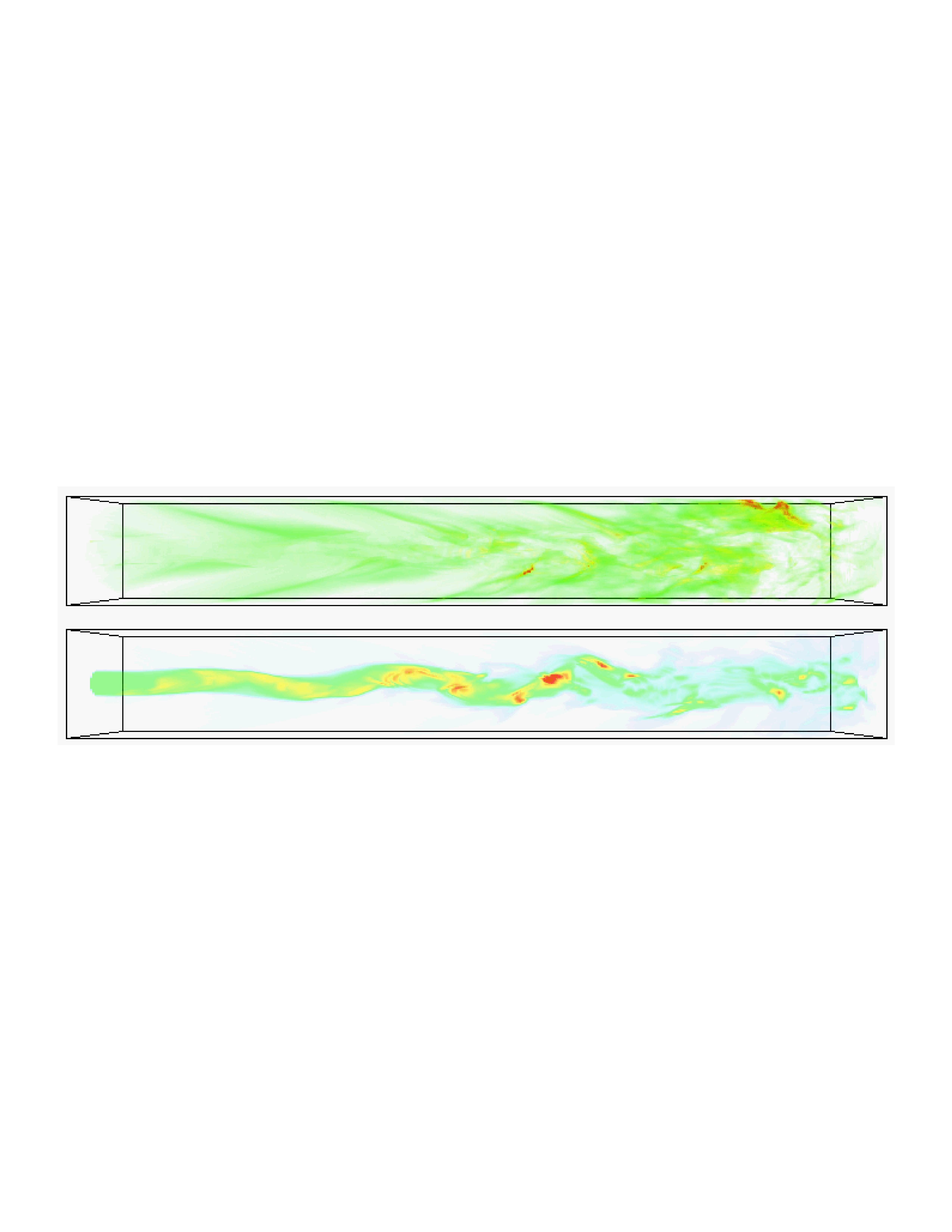 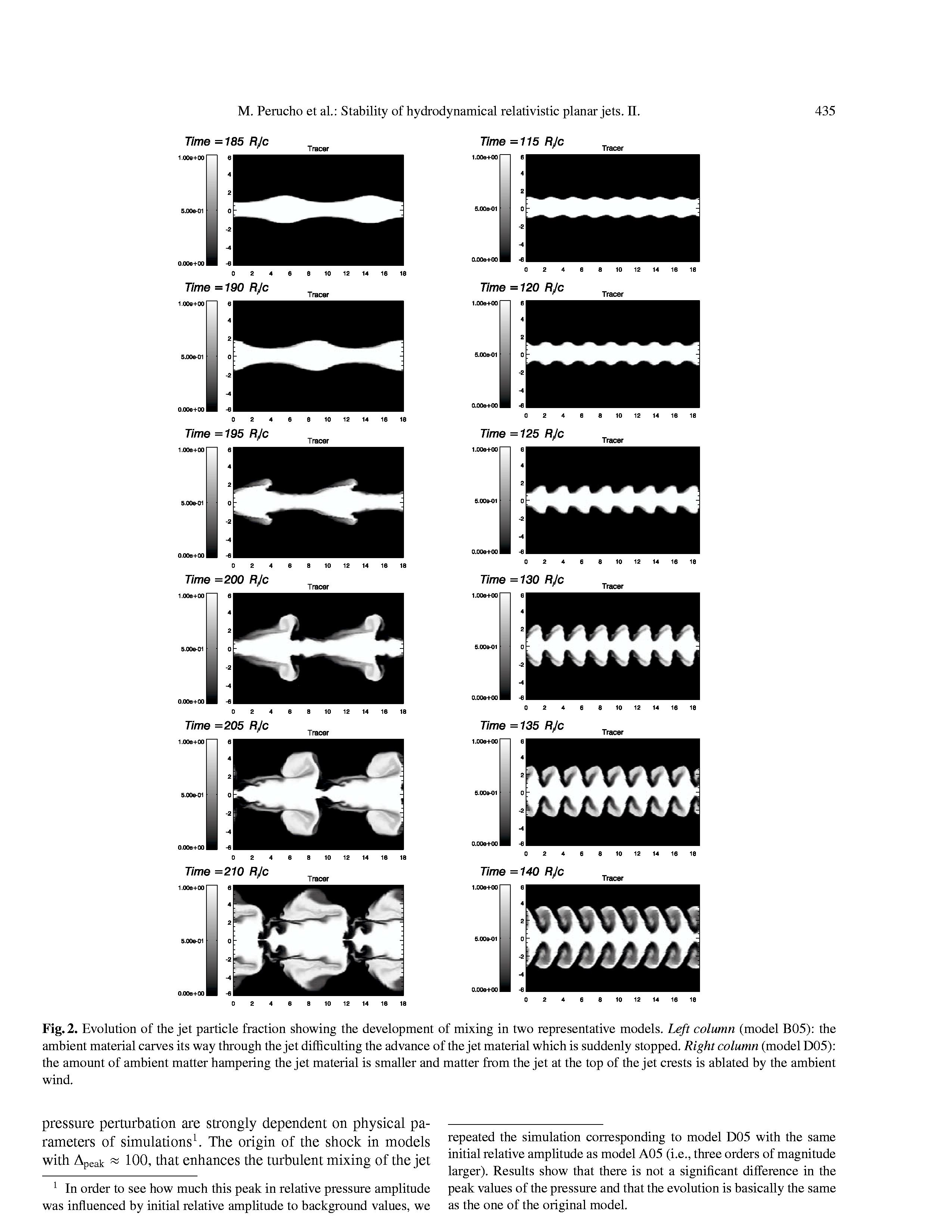 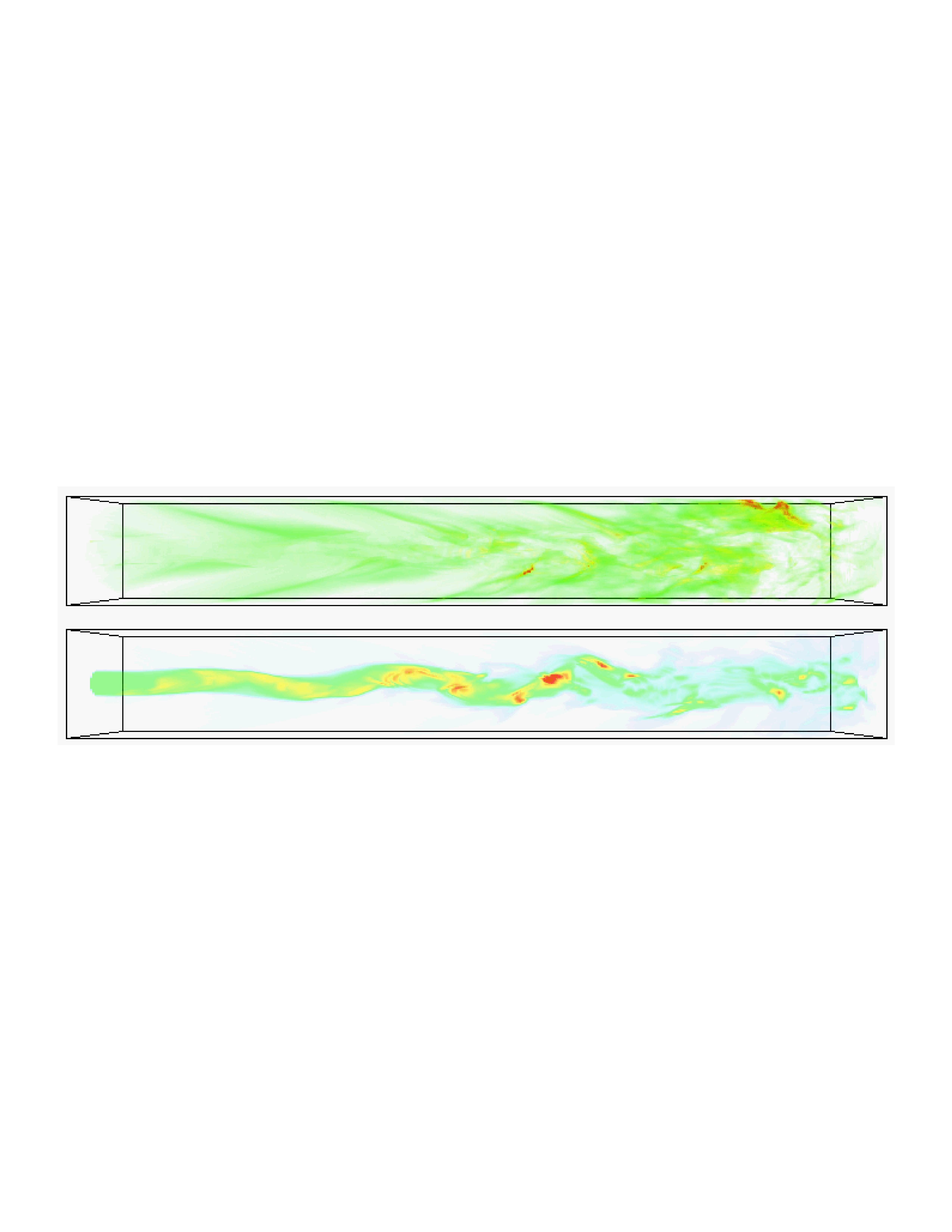 Helical Mode: Short λ Saturation
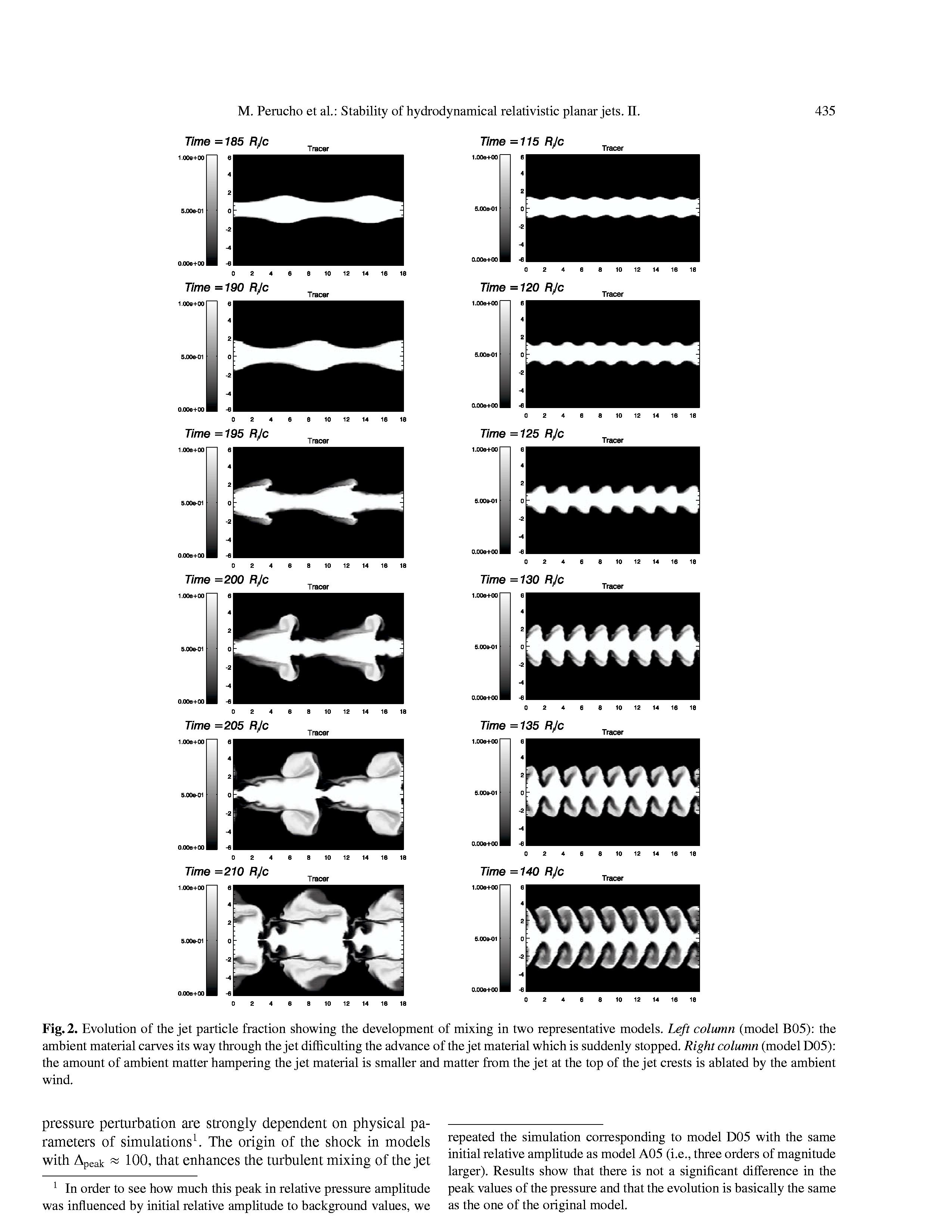 Temperature:   box of shocklates
Density
Wave Advection along expanding jet
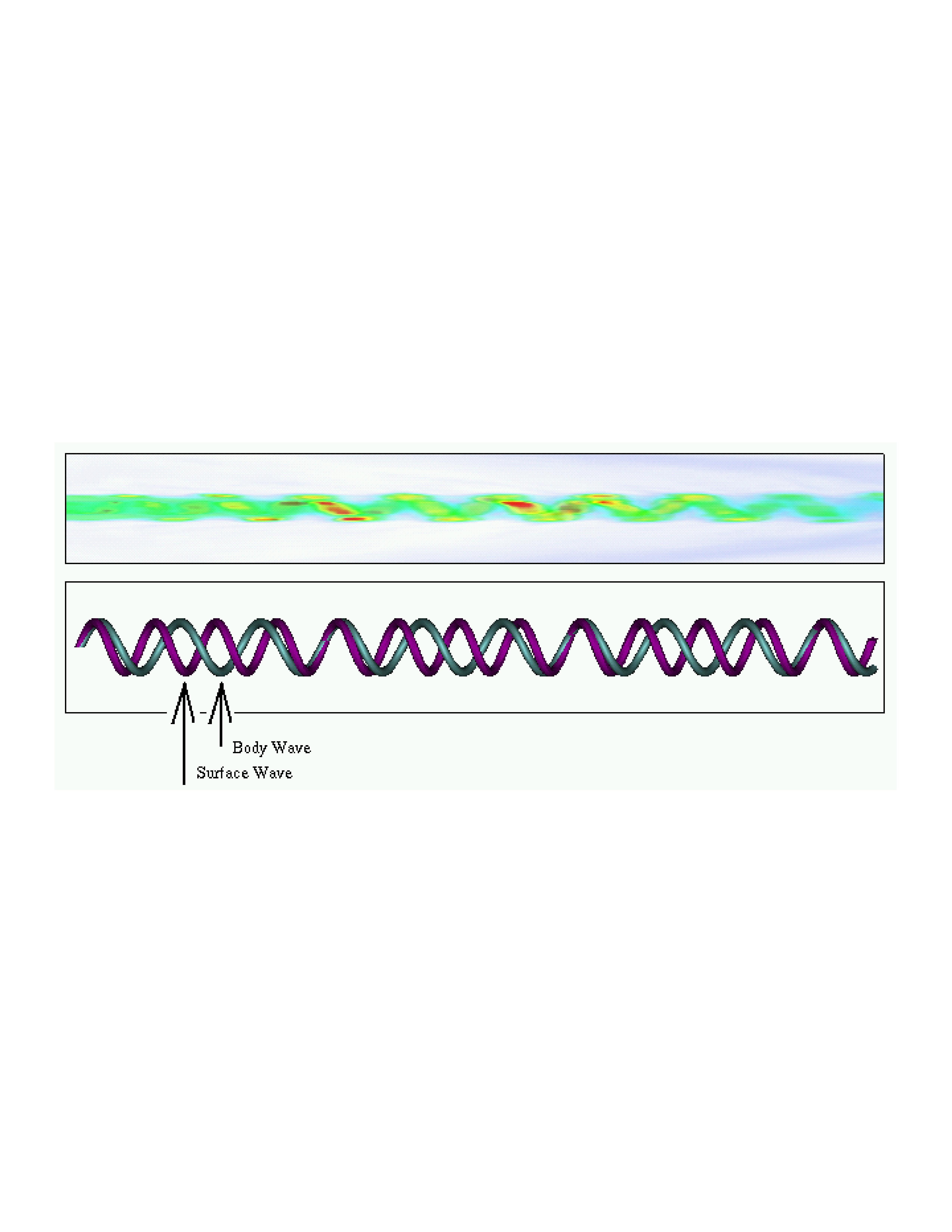 λ >  λ* ~ γMR
λ <  λ* ~ γ MR
Magnetic Fields & KHI
(Rosen et al. 1999)
Poloidal B
Helical B
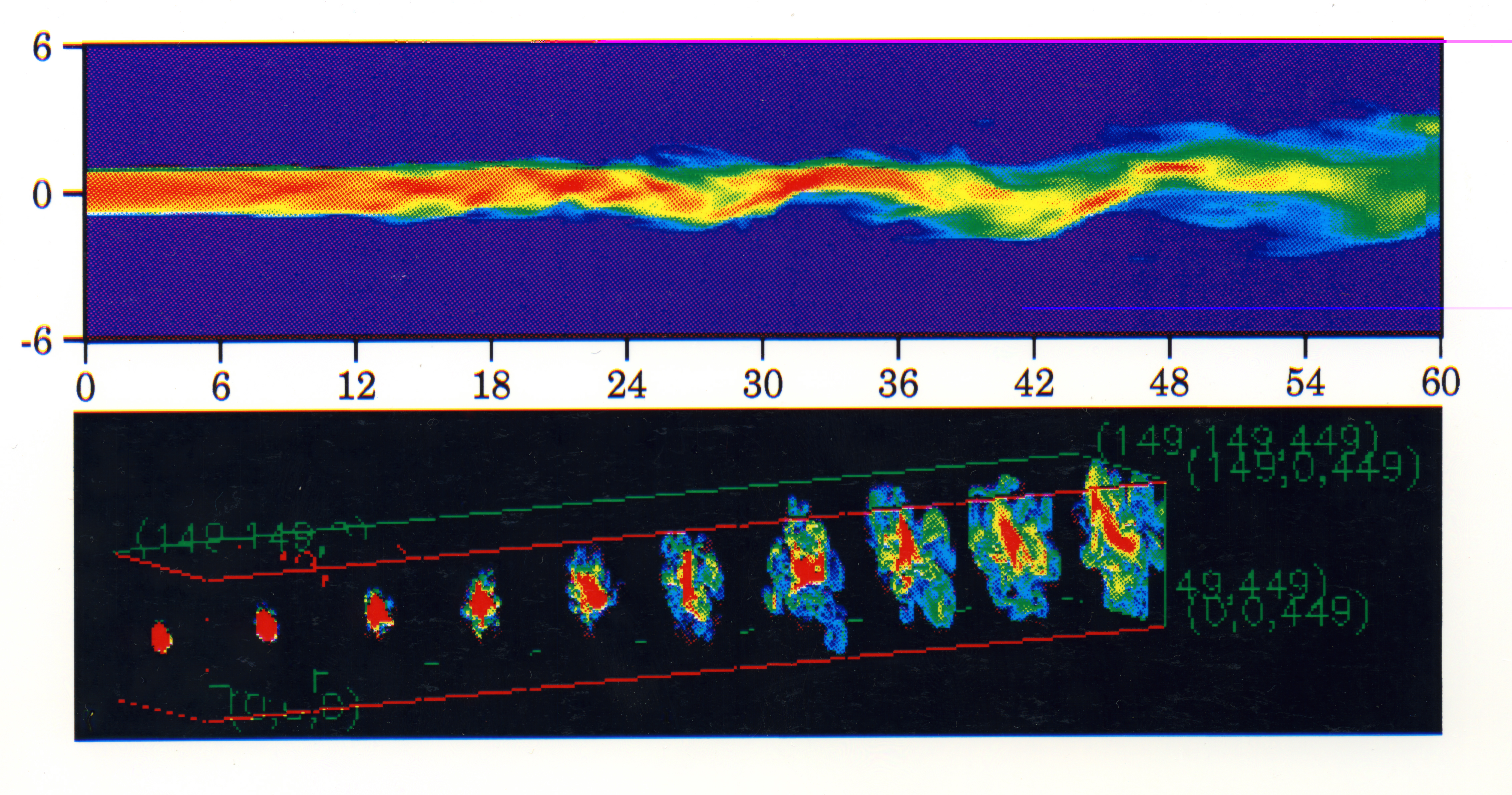 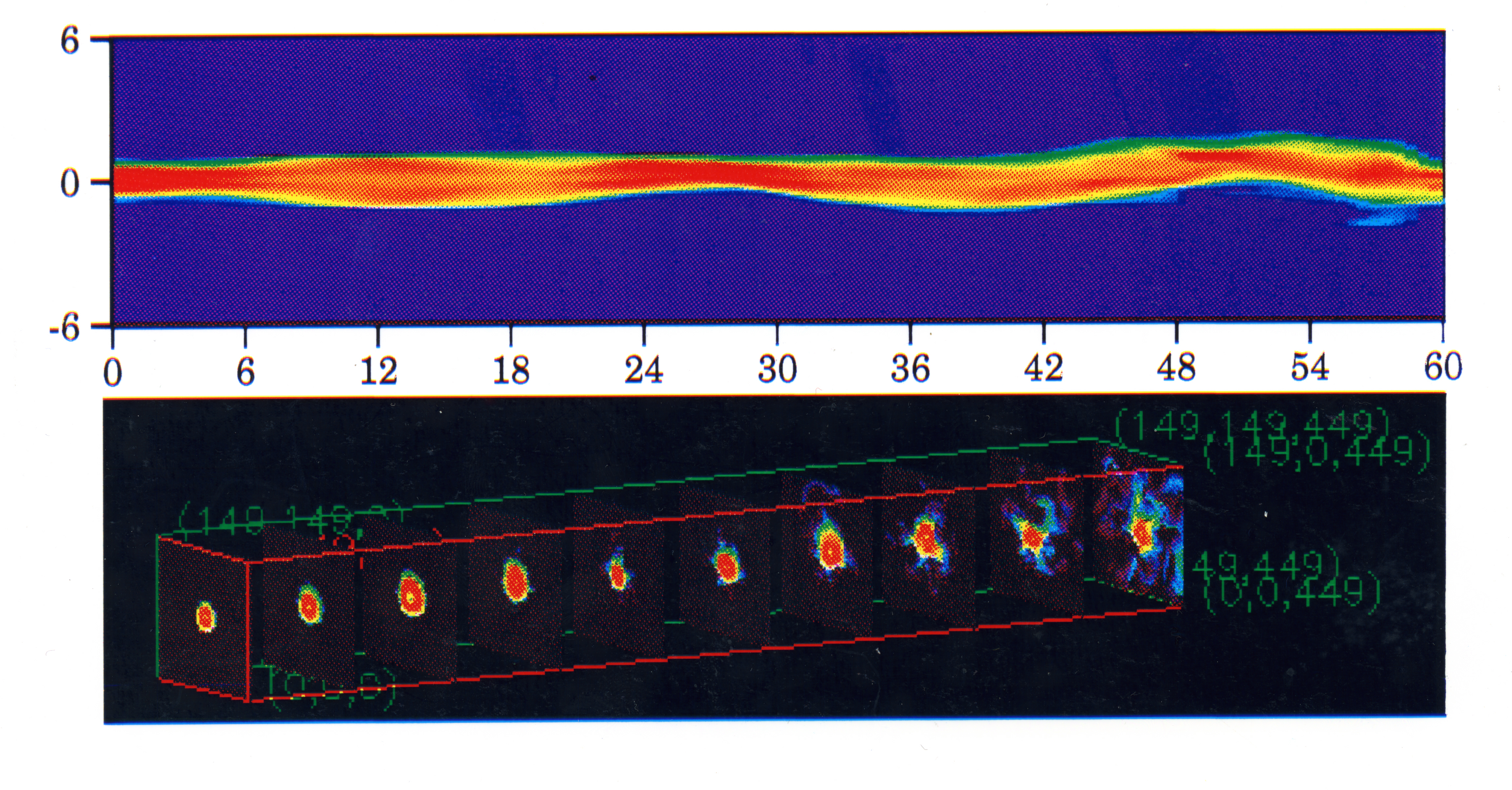 Magnetic tension suppresses KHI higher order modes
Magnetic field suppresses KHI  induced vortices   (Baty & Keppens 2002)
Poloidal B
Increasing Helicity   
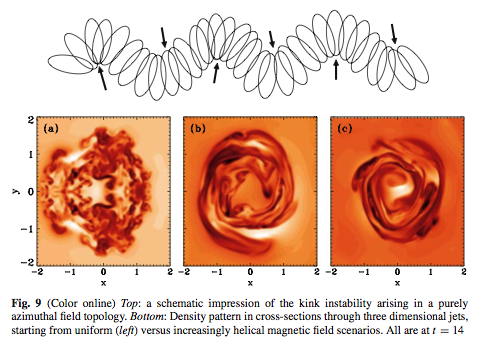 Helical Field Helps Maintain Spine Sheath Configuration
Sub-Alfvénic KH Stabilization
Hardee & Rosen (1999, 2002)
Mizuno et al. (2007)
Poloidal: B/Bp ~ 0
Super-Alfvénic velocity shear
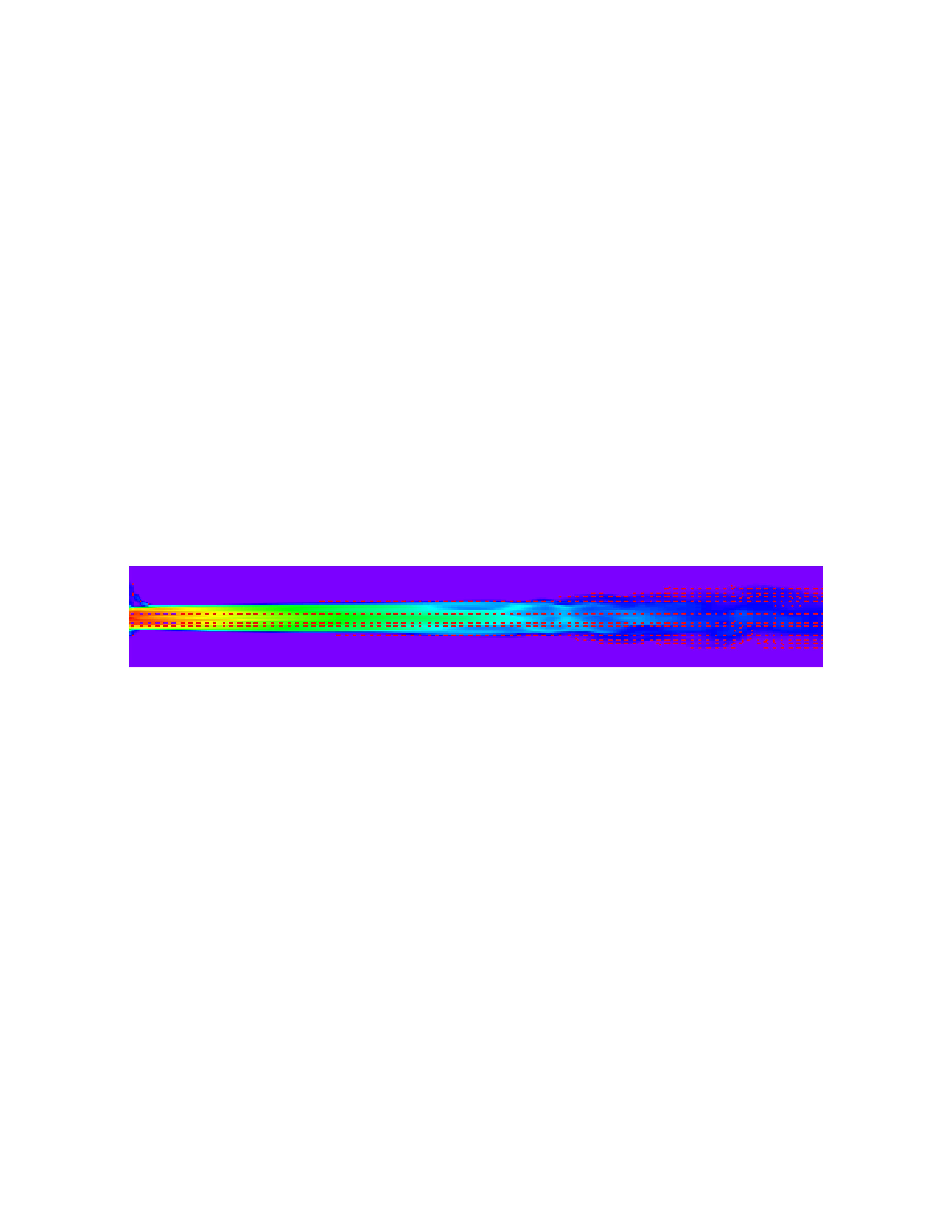 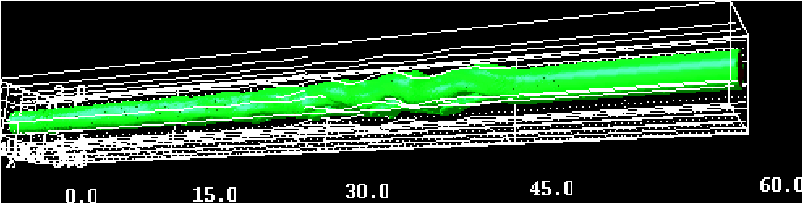 B/Bp ~ 0.05
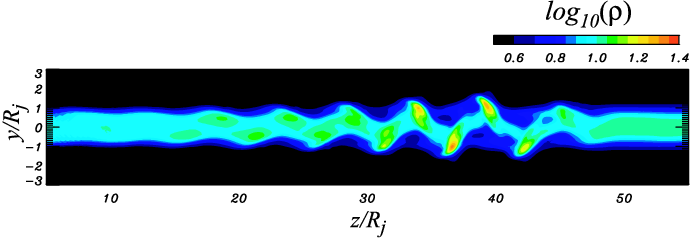 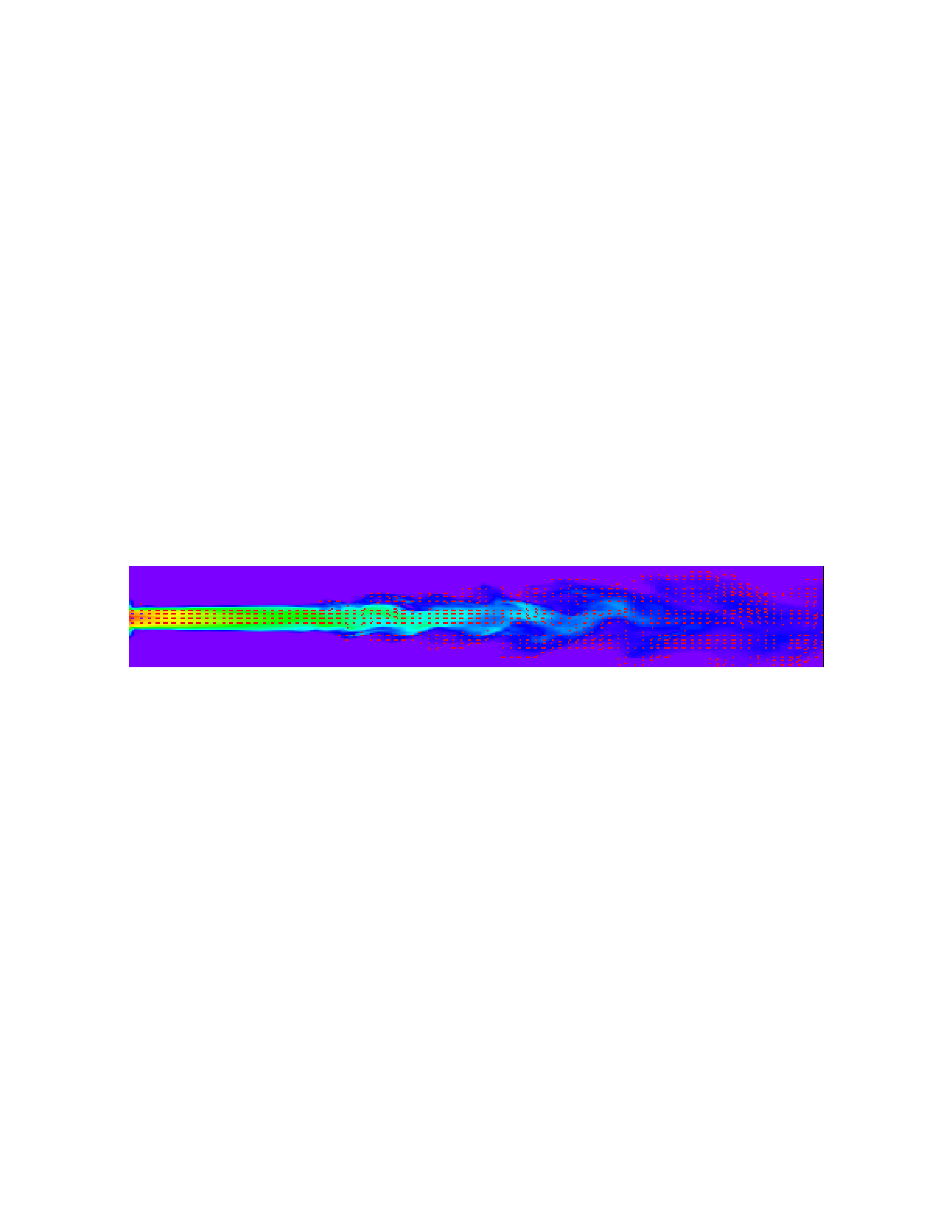 B/Bp ~ 0.4
Sub-Alfvénic velocity shear
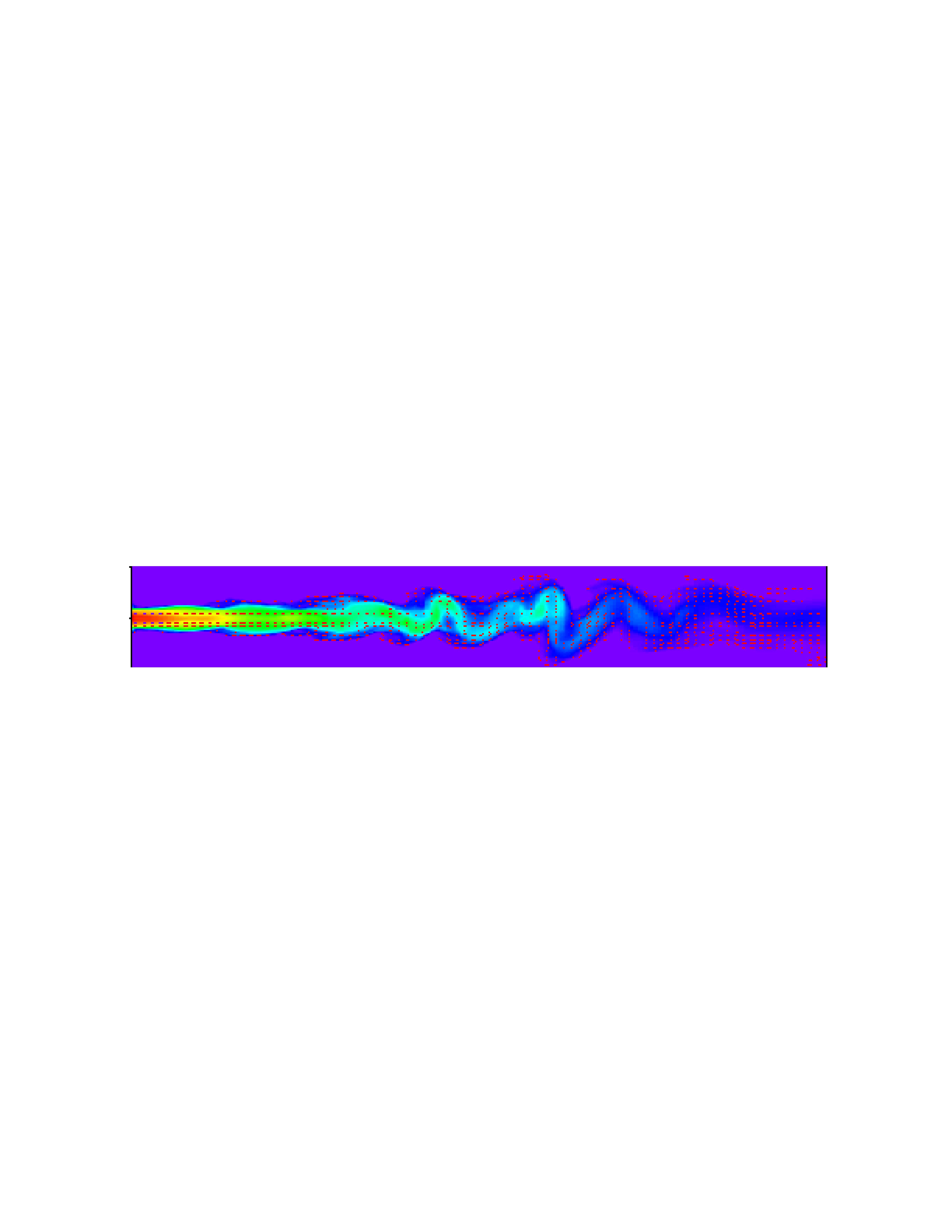 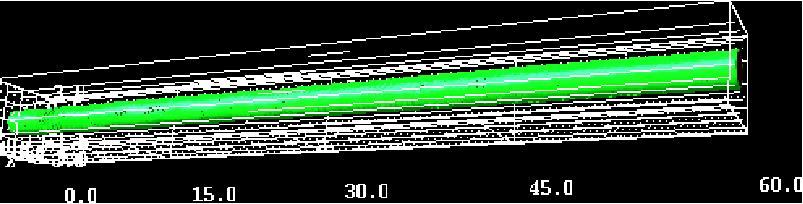 Alfvén point transition

KH Stable when sub-Alfvénic
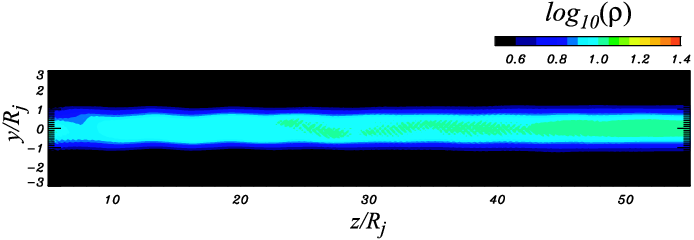 Current Driven Instability
Magnetic pressure (Baty 2005)
Porth (2013)                                    B-Field helicity radial decrease More stable
Mignone et al. (2010) Toroidal B-field
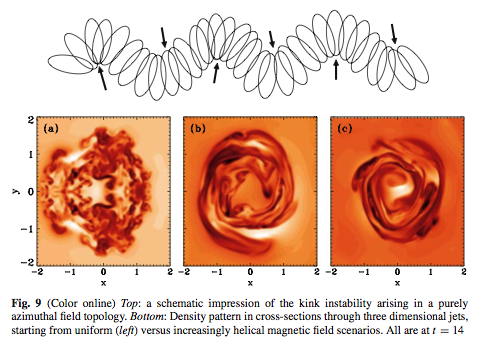 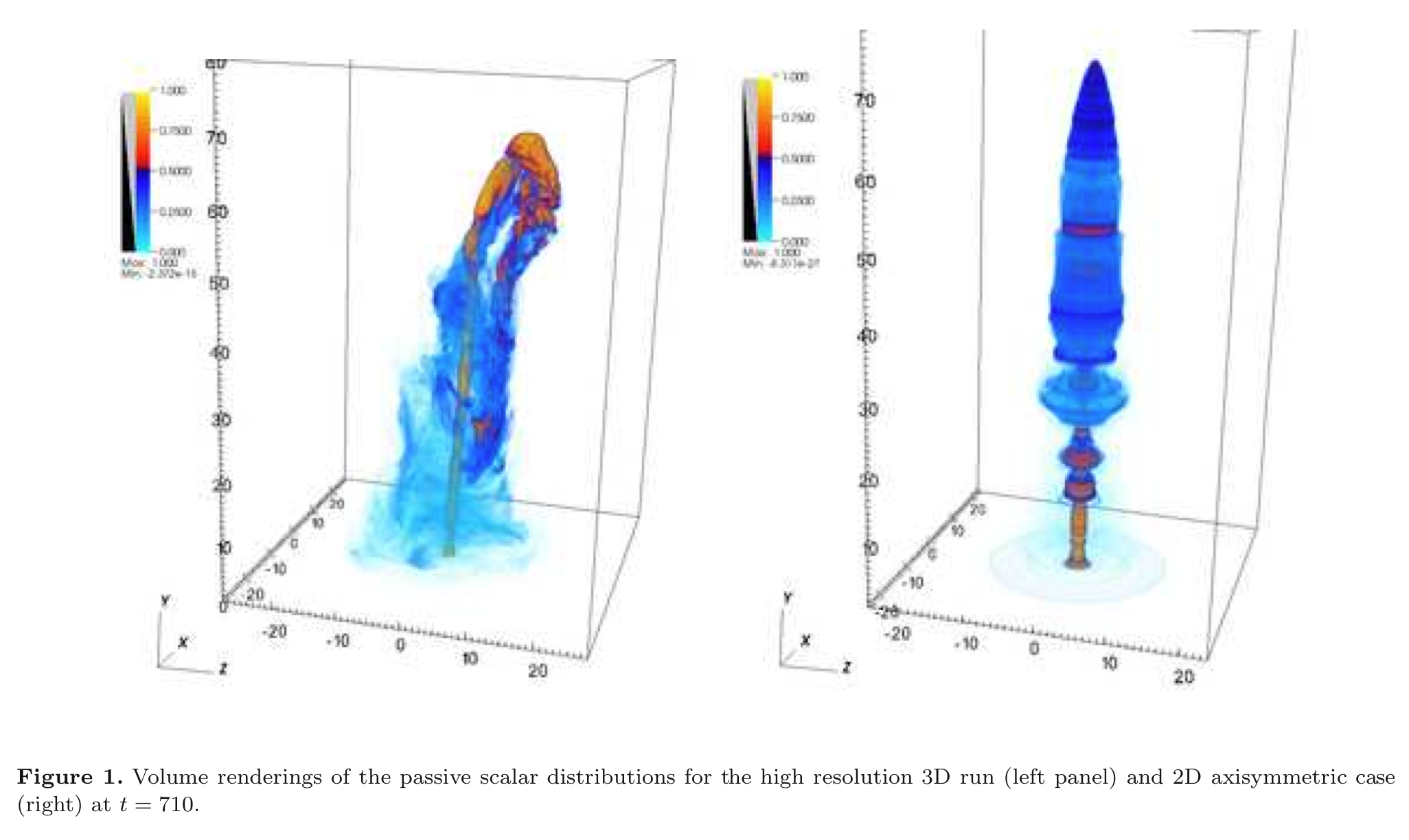 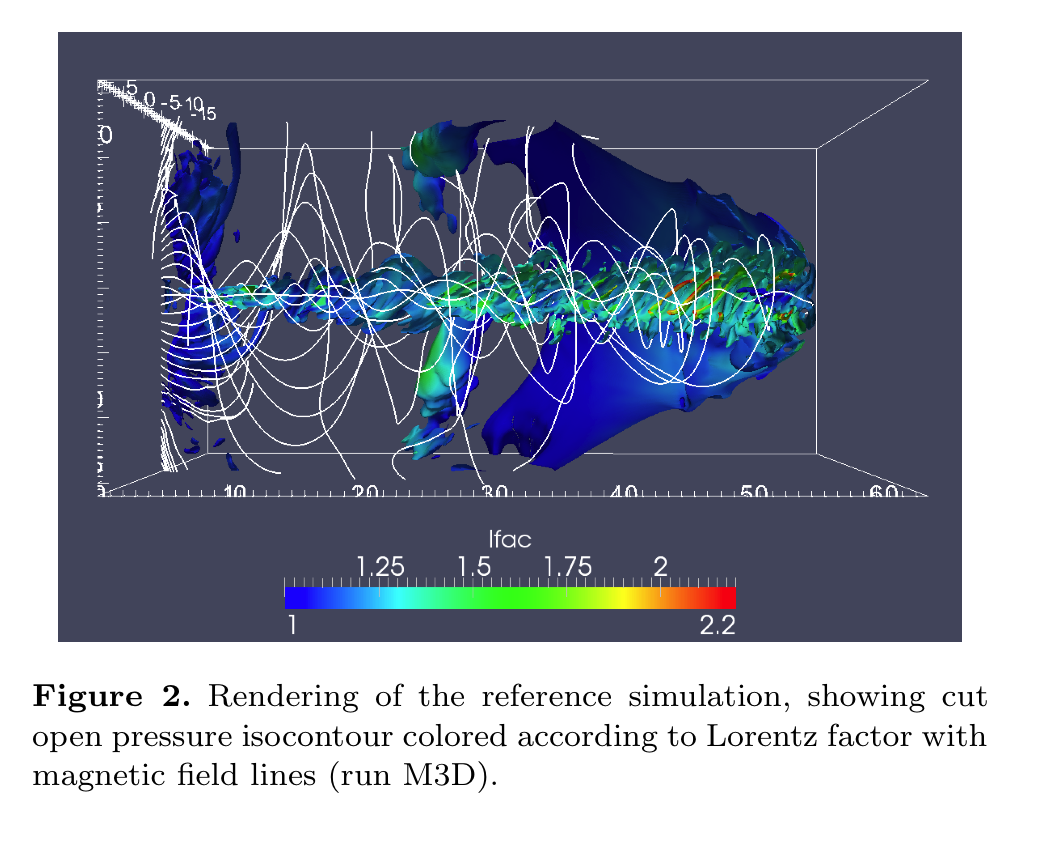 Nalewajko & Begelman (2012)
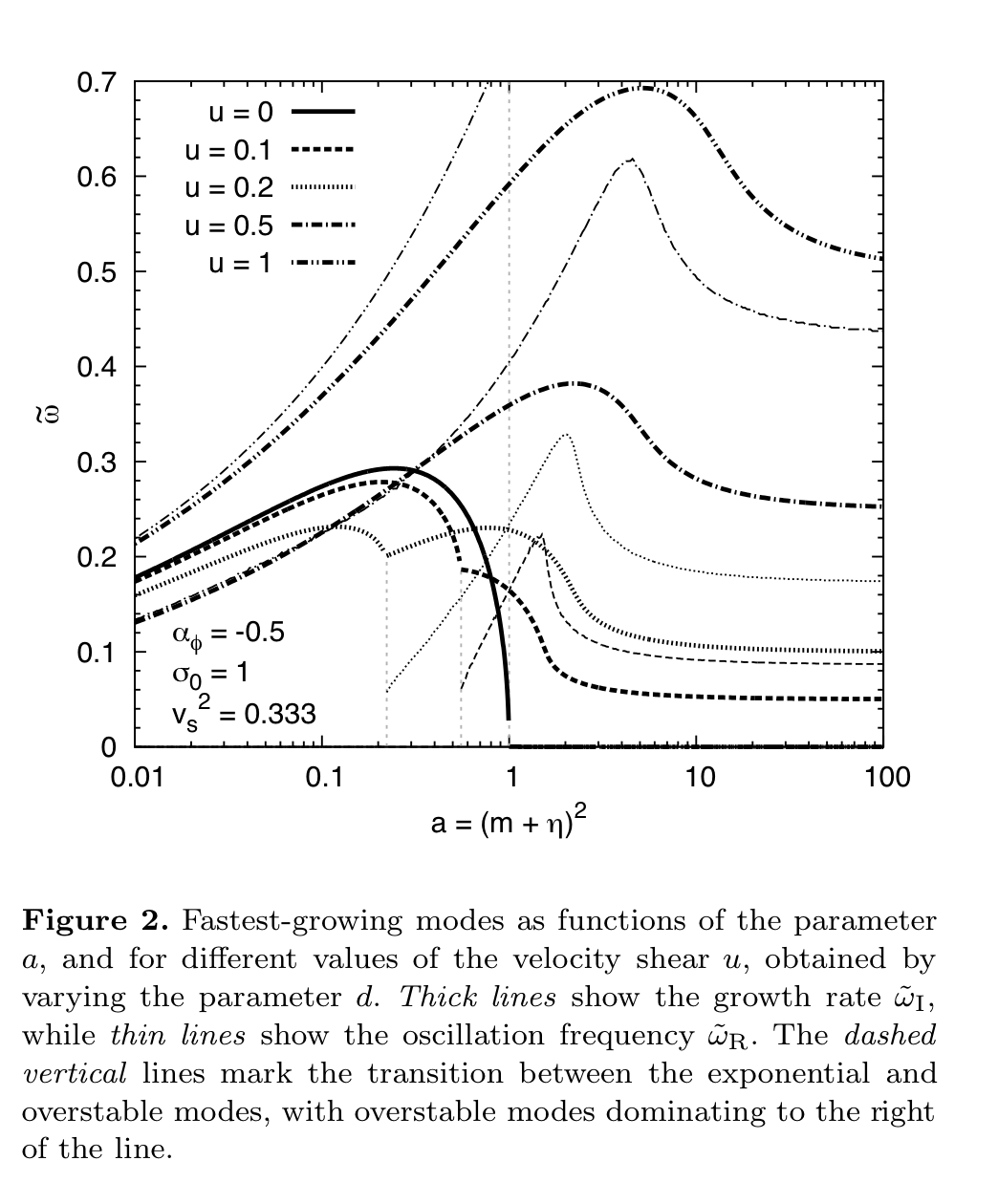 CDI Growth: Velocity shear Static no shear
Nakamura & Meier (2004) Helical B-field
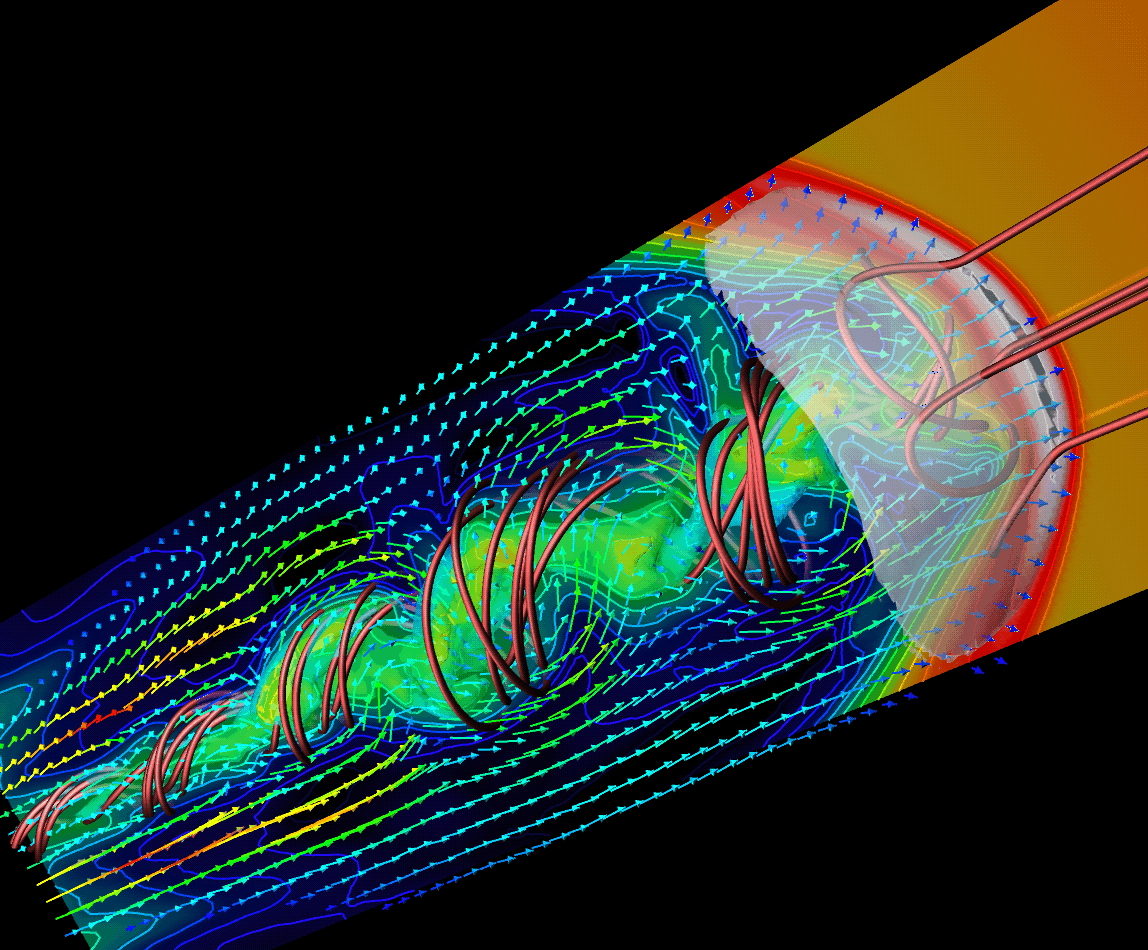 Reconnection: Poynting flux  Plasma energy flux
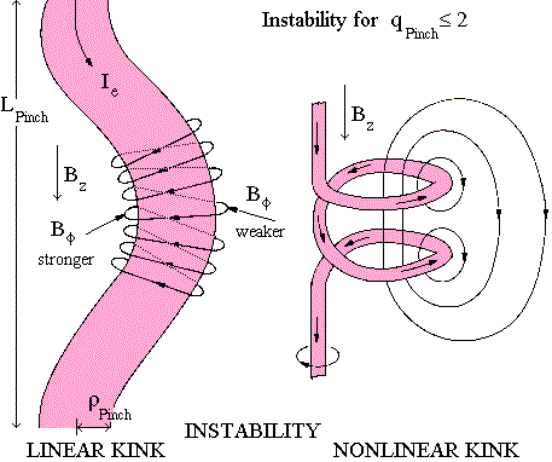 Analytical Analyses:             Istomin & Pariev (1994, 1996) Begelman (1998)        Lyubarskii (1992, 1999)
CDI Kink Destabilzation/Stabilization  (Mizuno et al. 2009,2012)
2D Density Slices
3D Density Isosurfaces
Increased inner helicity
Multiple Kink Modes
 Outer Kink
Inner Kink
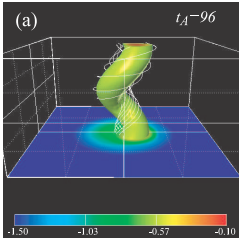 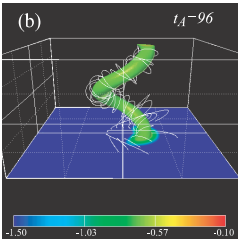 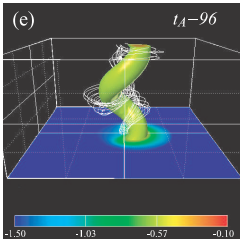 Helicity  Decreasing                    Constant                    Increasing with radius
a = radius ~ (Bφ)Max
16a
16a
16a
32a
32a
32a
Periodic
Helicity decreasing & Density increasing with radius  Slower growth               [Agrees with non-relativistic results of Appl et al. (2000); Lery et al. (2000)]
CDI kink: Spatial Growth
(Constant pitch, density decrease:  vj = 0.2 c , vA ≤ 0.36 c )
Rj = velocity shear radius       a  ~ radius Bφ maximum
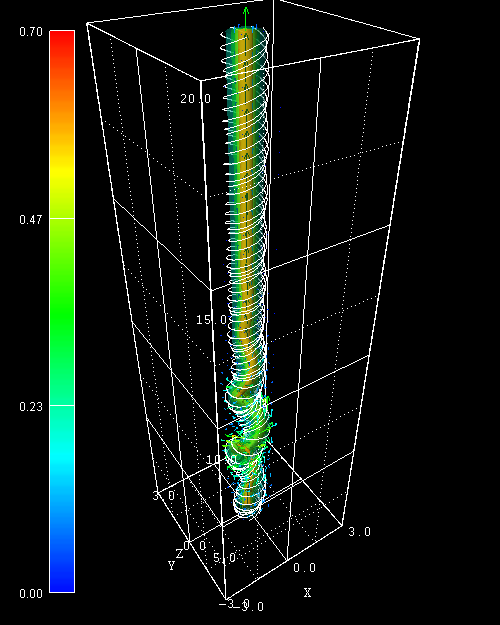 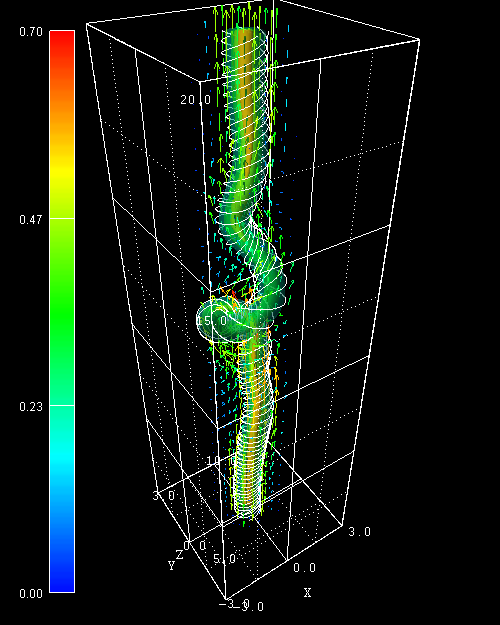 Rj = a/2 (flow through kink)                           Rj = 4a (kink moves with flow)
flow
flow
B @ 2.4a
t = 55
24a
24a
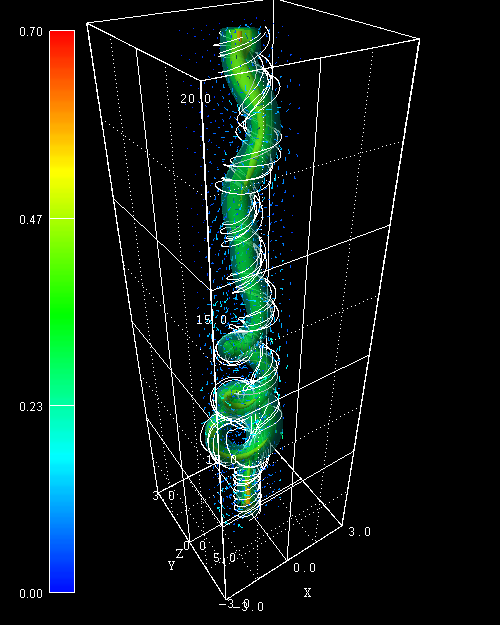 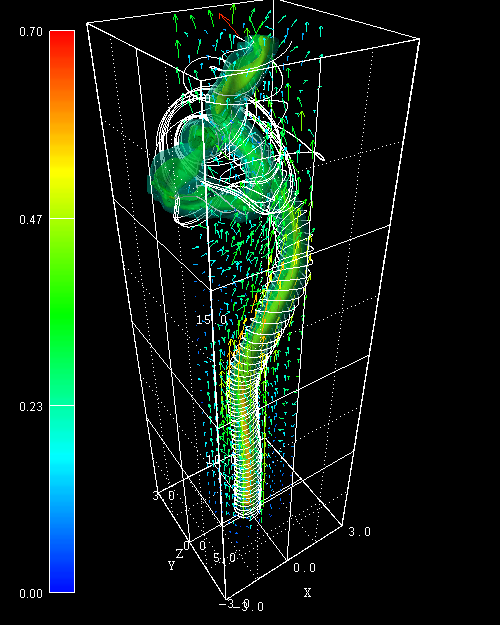 80a
80a
flow
flow
t = 100
24a
24a
80a
80a
Partial stabilization by kink advection with flow
(Mizuno et al. in progress)
Filamentation Instability - Shocks
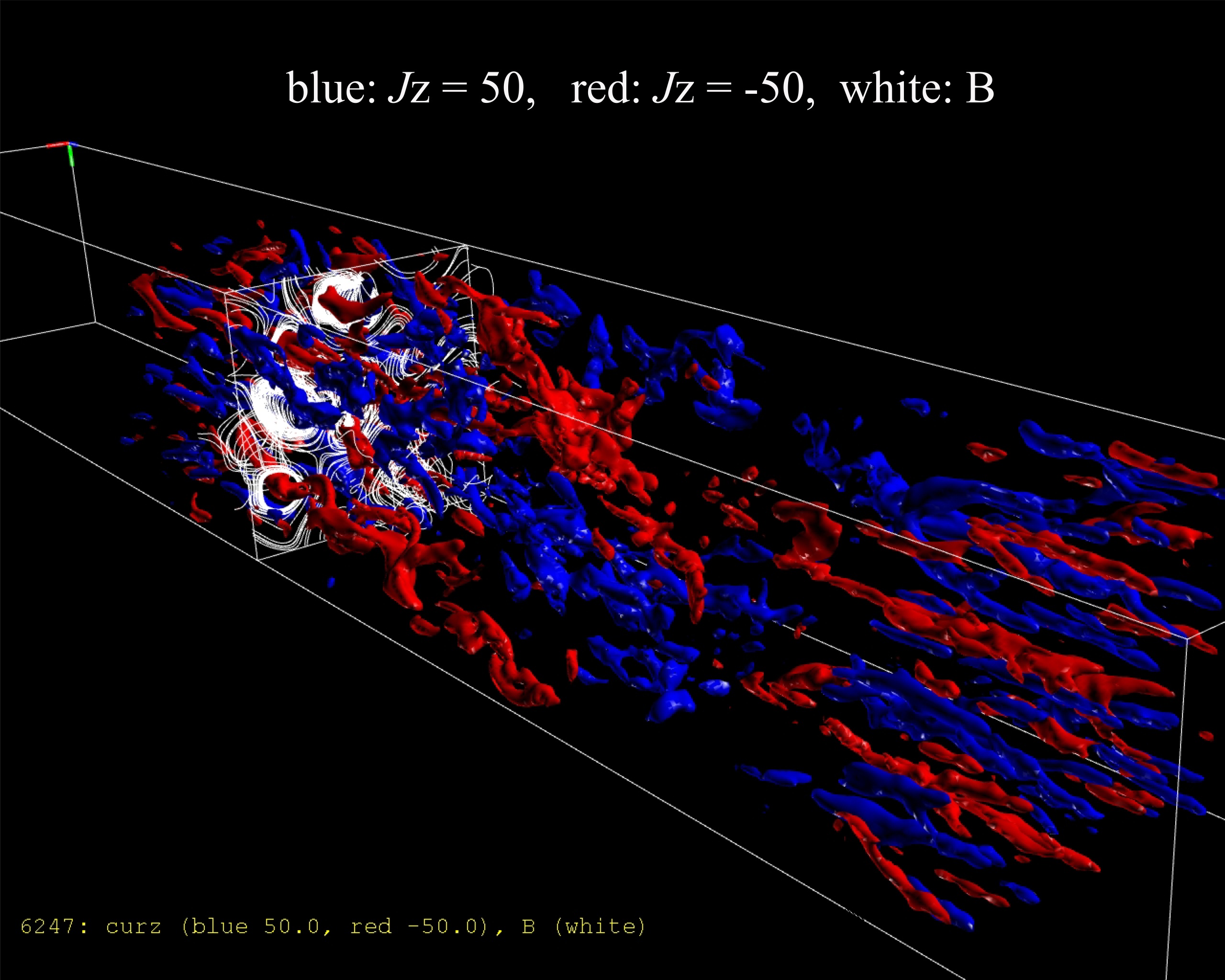 Current filaments & induced magnetic fields
Jet
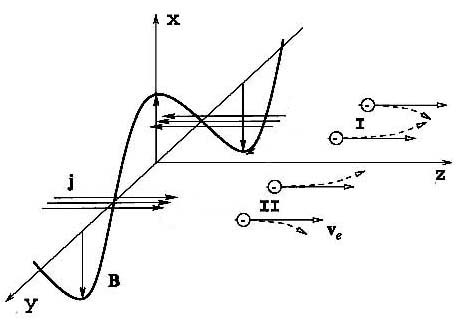 J
J
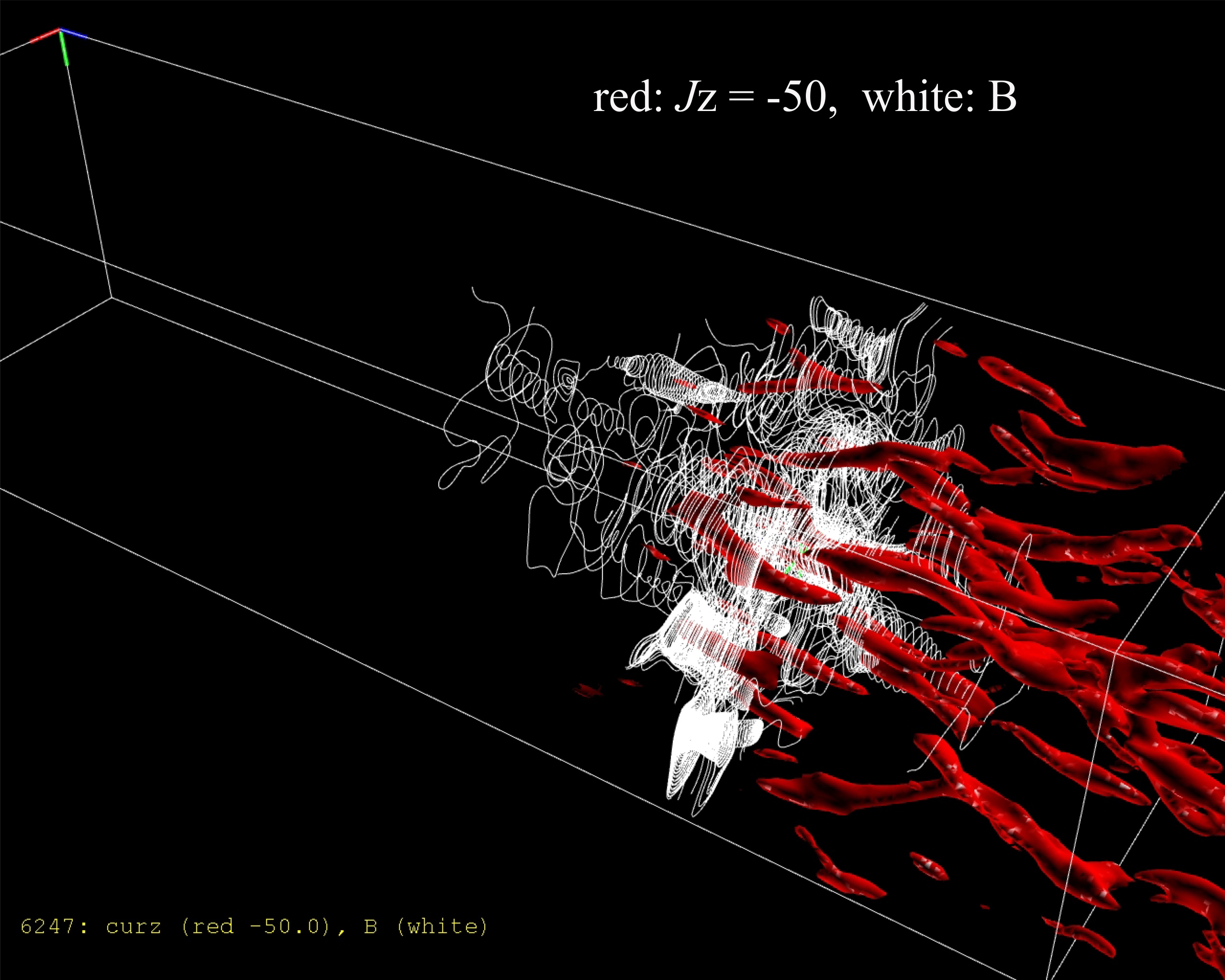 Bx
F = e (vz  Bx)
White magnetic field lines
Acceleration timescale ~ few 1000(ωp)-1
Filamentation Instability & Shock Structure
Jet & Ambient (e±) Particles
Nishikawa et al (2009)
TS  CD    LS        LE
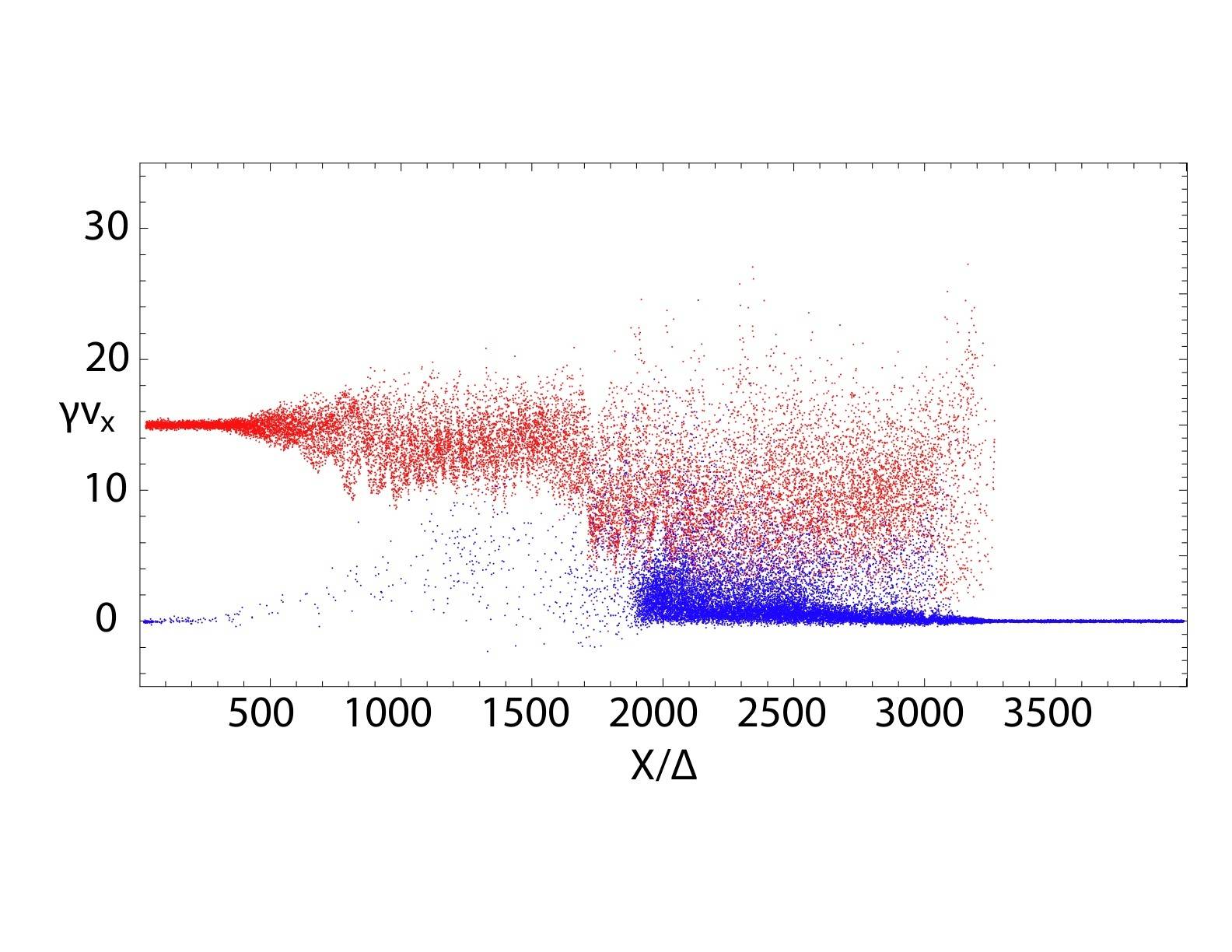 TE
TS (0.56c)
                 LS (0.76c)

                                     LE  (0.996c)
γvx
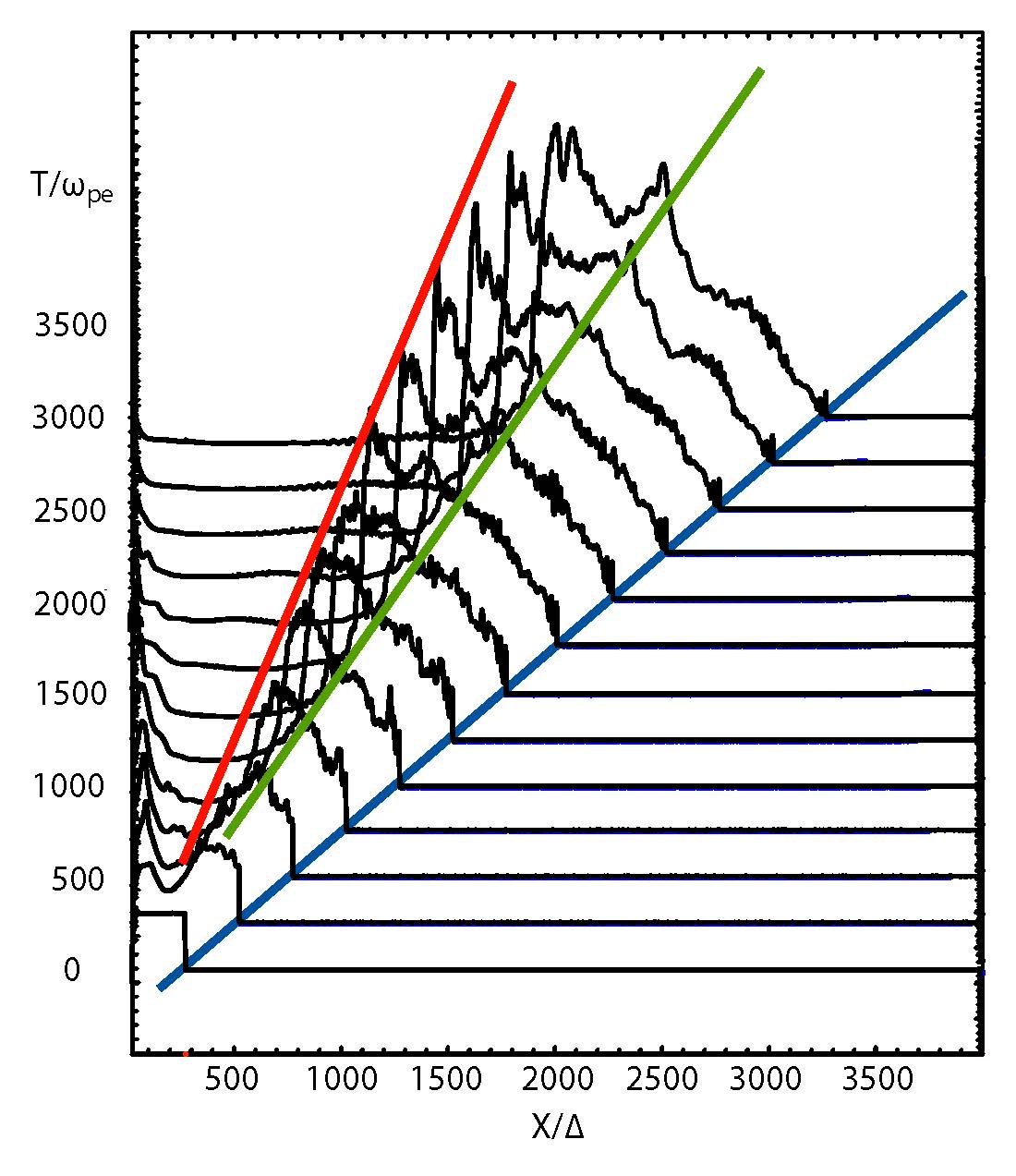 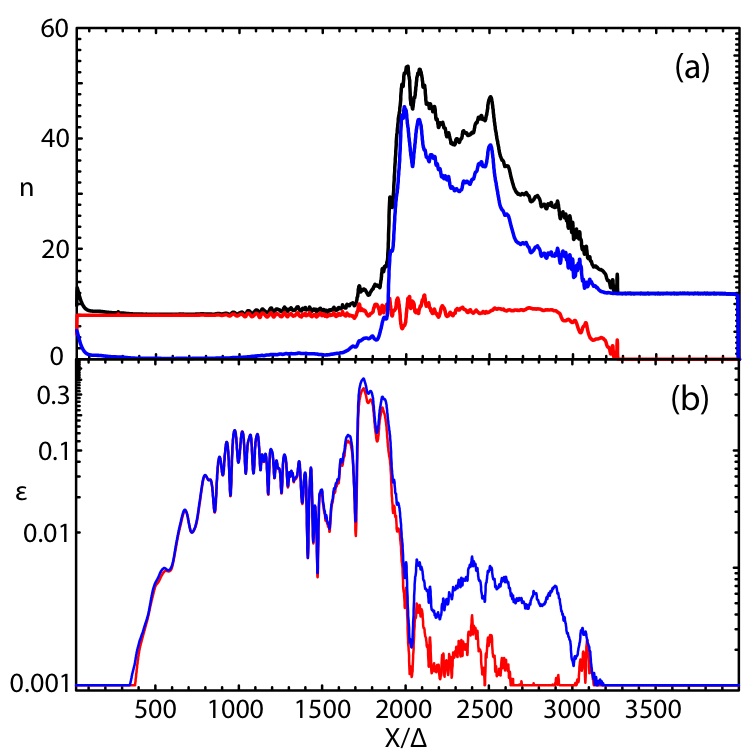 Jet  Ambient Total
n
εBE
Magnetic Electric
εBE = ρBE/ρKE ~ 0.3
Emission  &  Reconnection
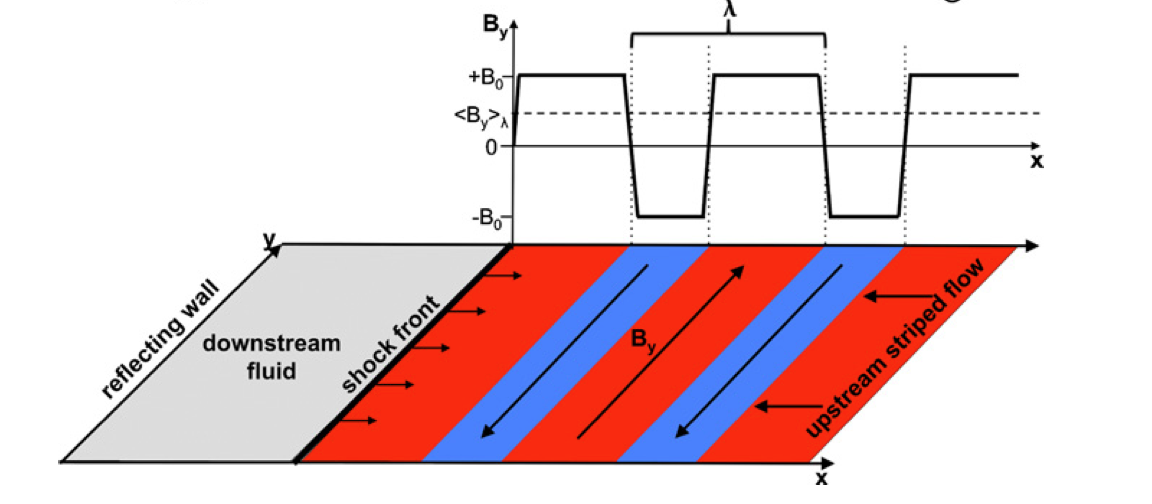 Sironi & Spitkovsky  (2009a,b; 2011)
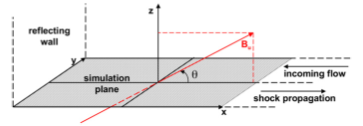 γflow  = 15
flow
Reconnection
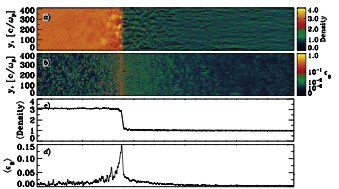 HD Shock
fast MHD Shock
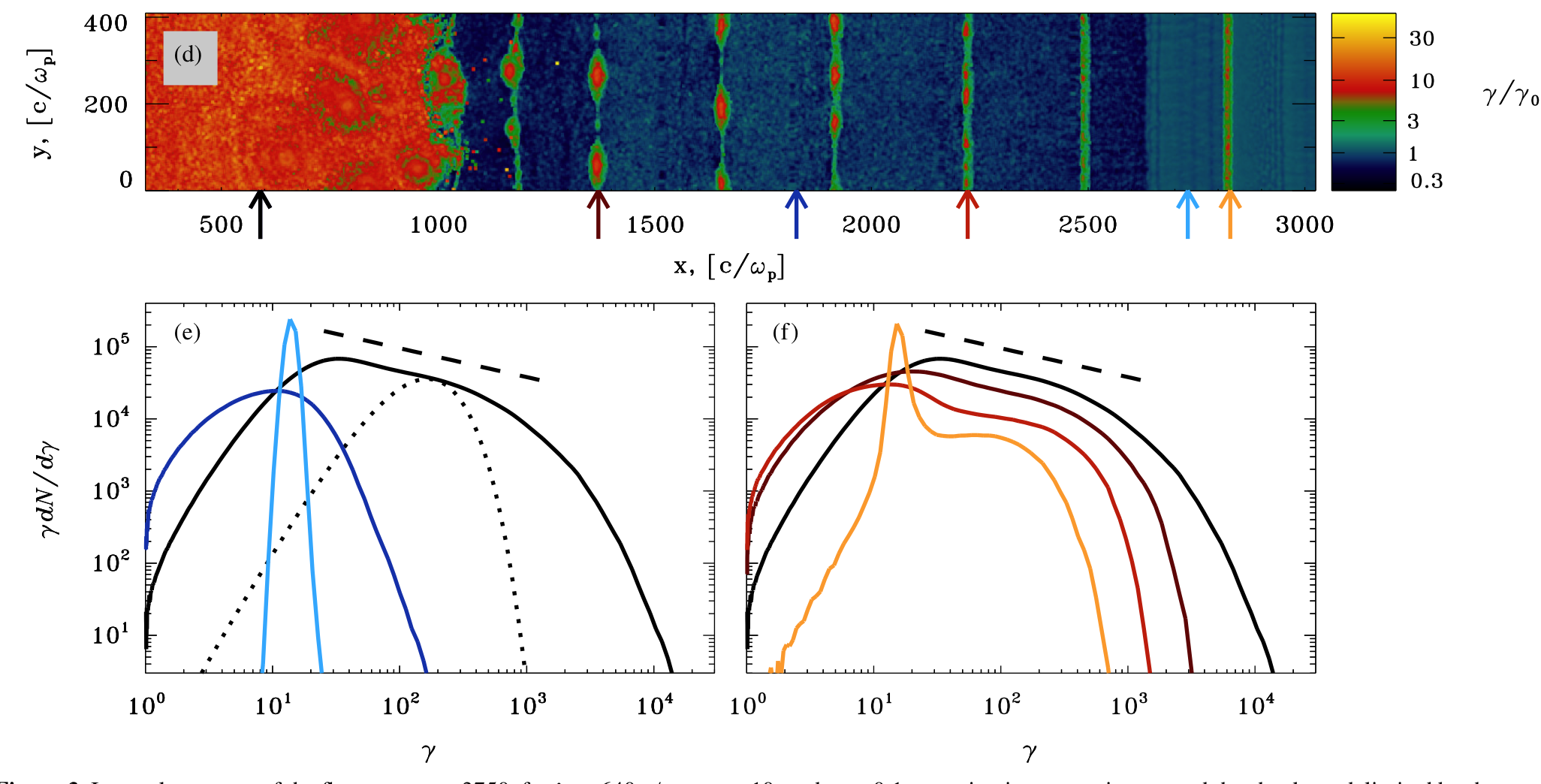 Final particle energy distribution
Initial particle energy distribution
p = -1.4
Shock
Synchrotron spectrum
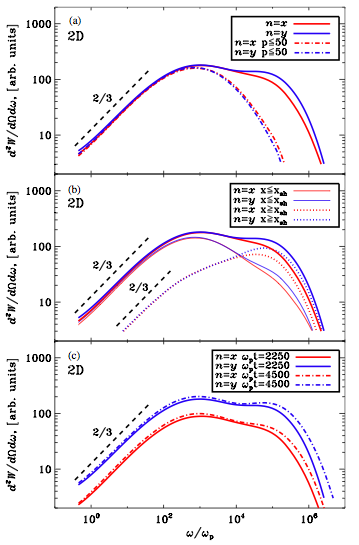 Emission from Reconnection Region
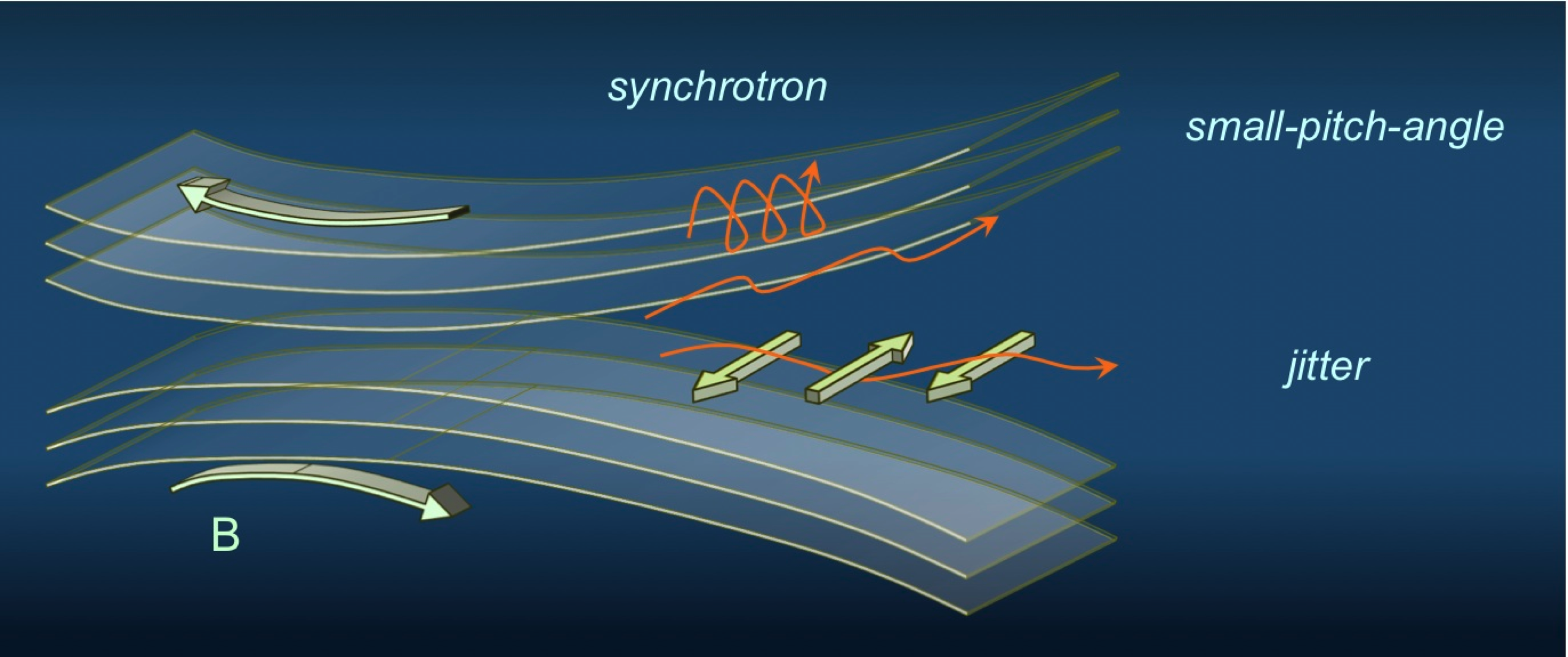 thermal
non-thermal
Medvedev et al. (2010)
Kinetic Kelvin Helmholtz Instability
Alves et al. 2012: counter-streaming
Nishikawa et al. in prep; core-sheath




✕
✕
✕
✕
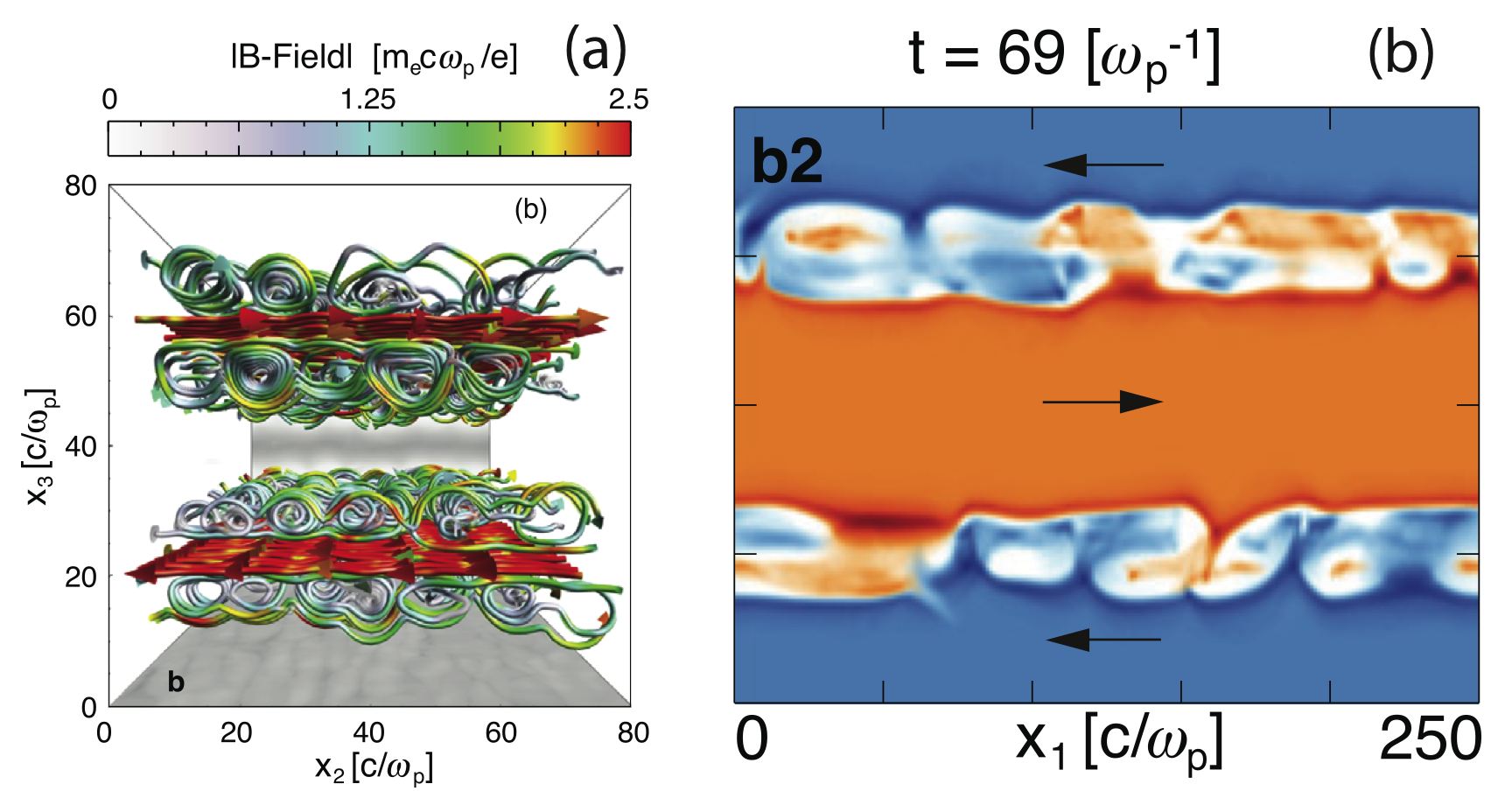 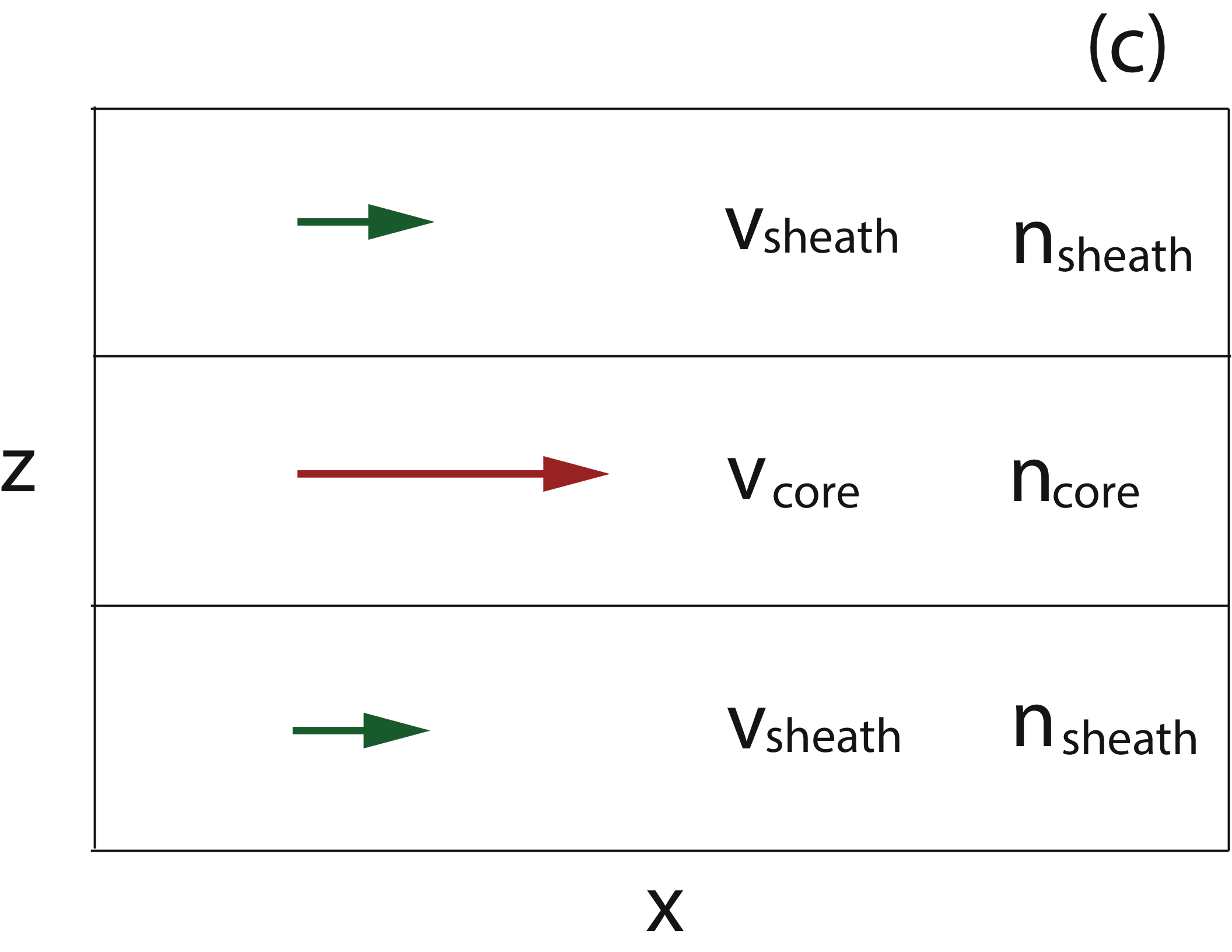 

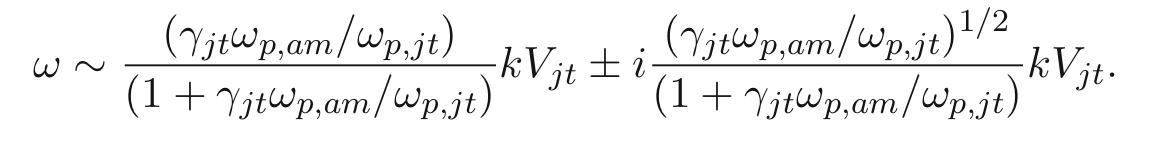 Non-Relativistic γ ~ 1
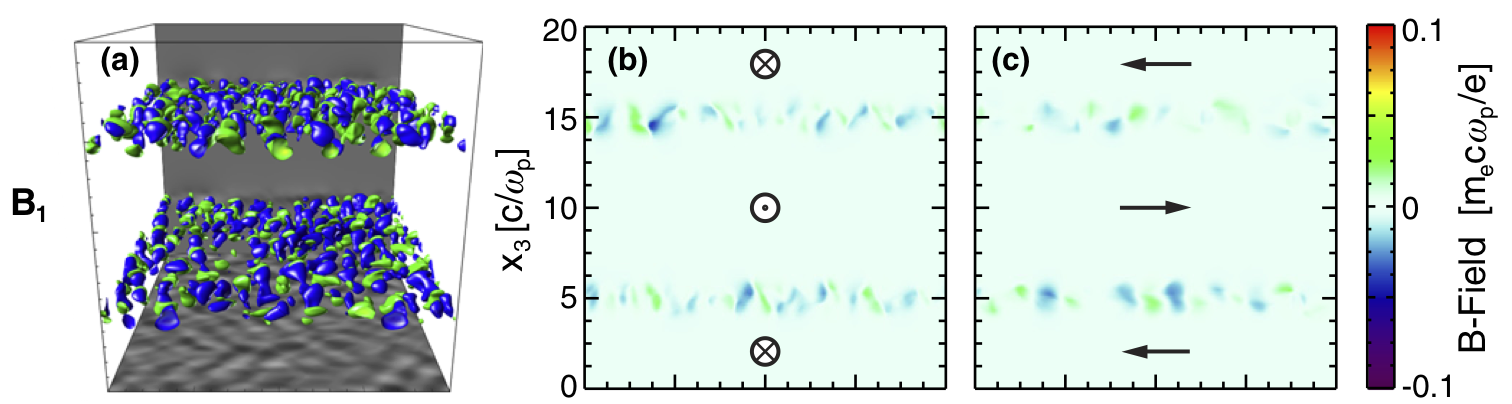 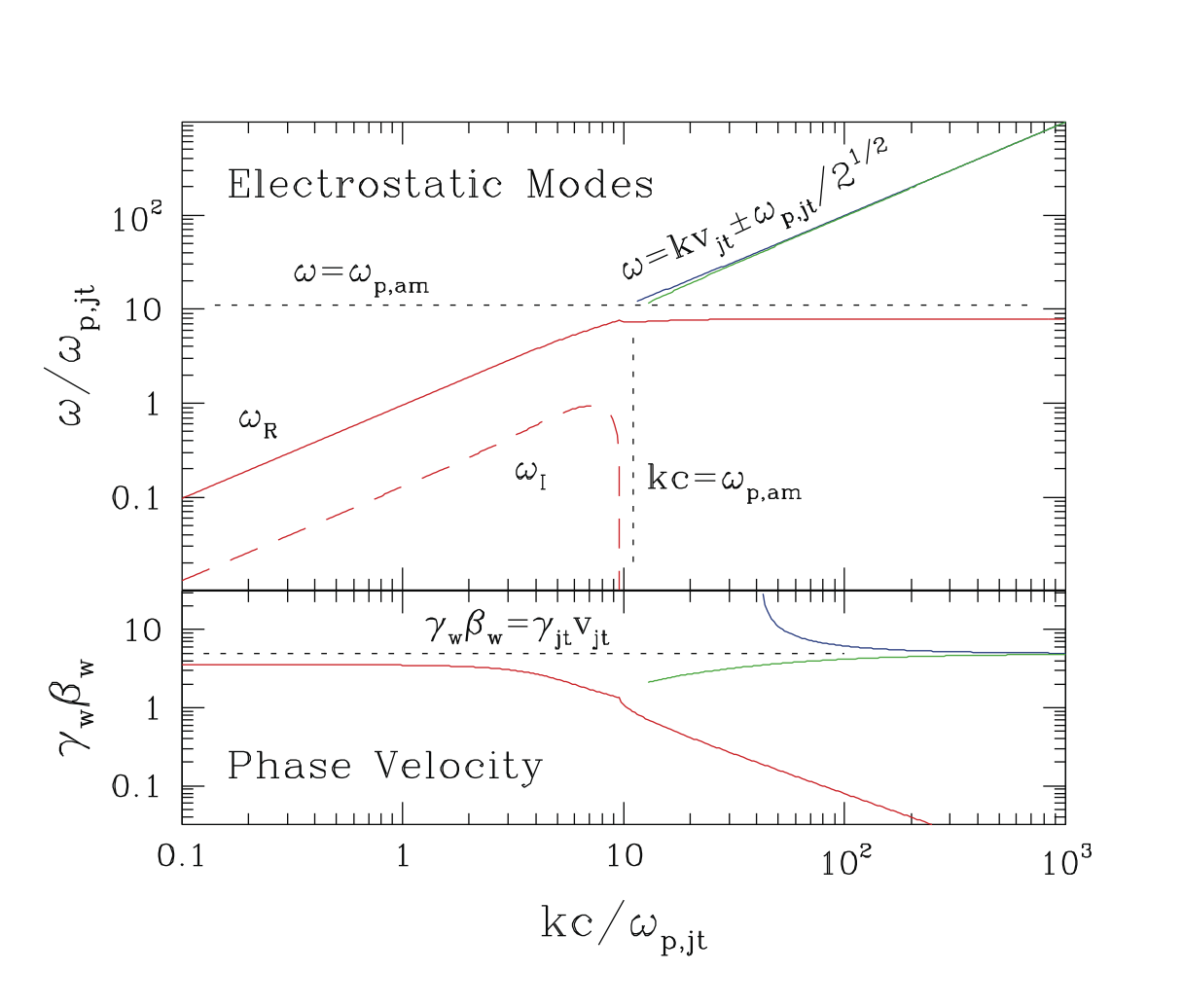 Relativistic γ = 3
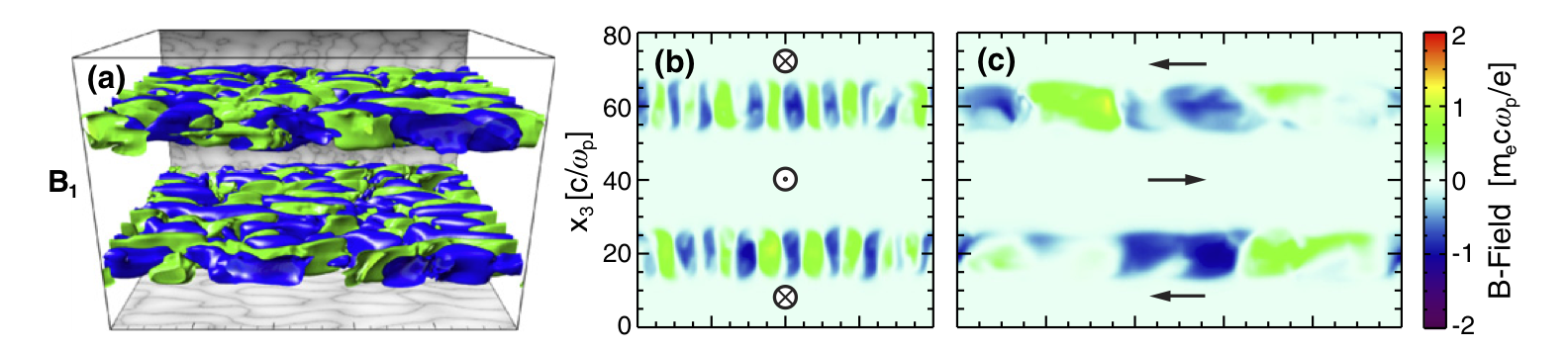 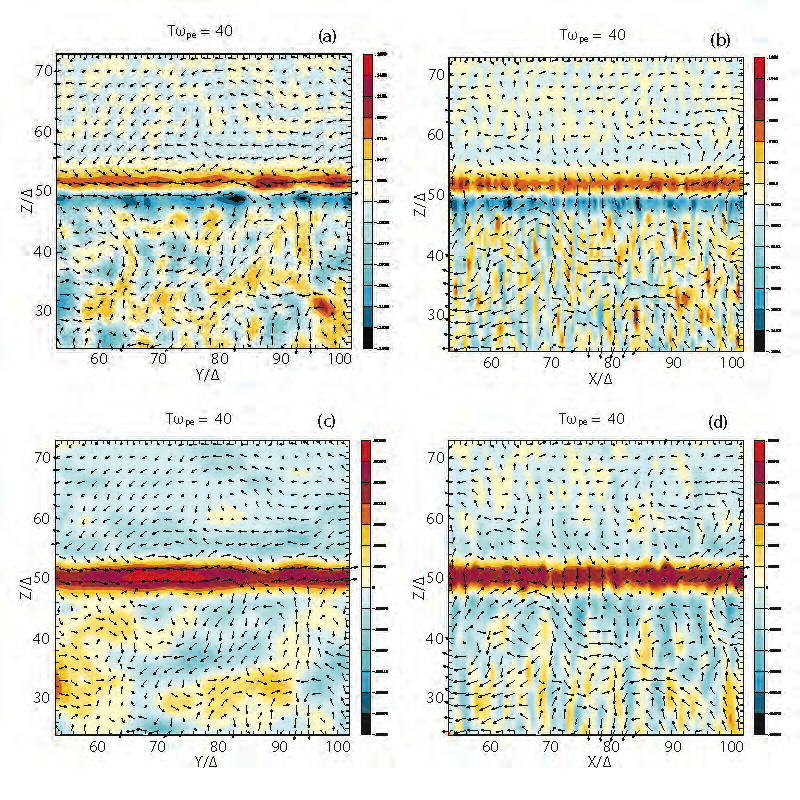 M87: Collimation, Propagation & CDI/KHI
Junor et al. (1999)
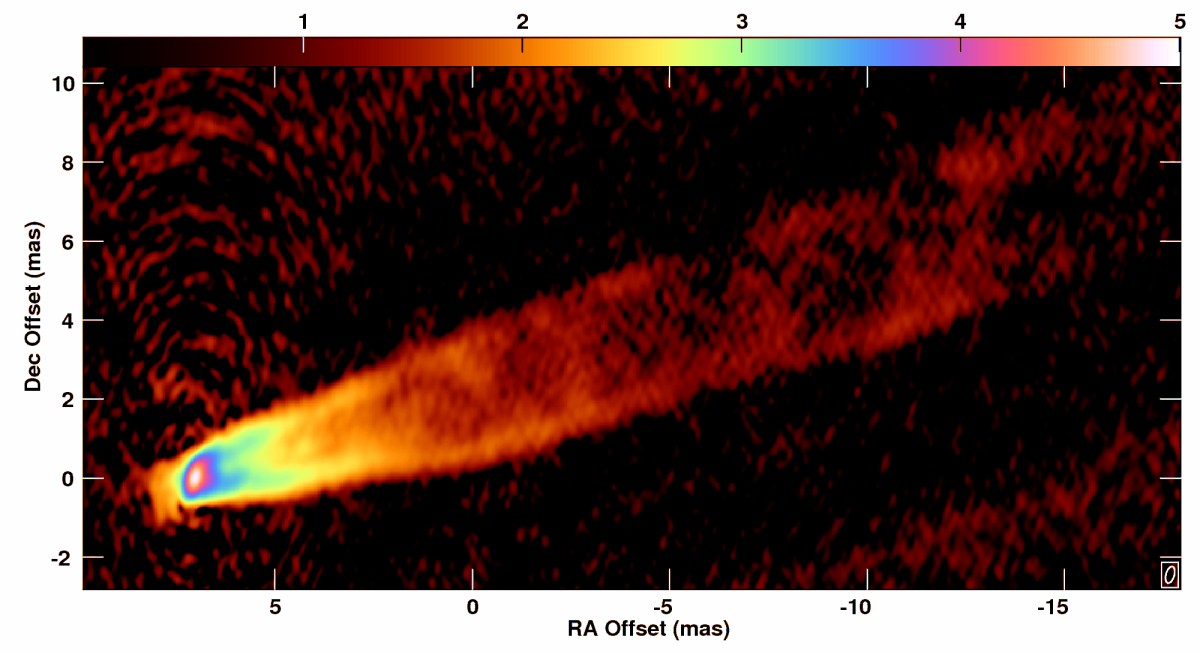 Beam: ~ 0.4 x 0.2 mas      0.3 mas ~ 0.024 pc ~ 42Rs
Walker et al. (in prep.)
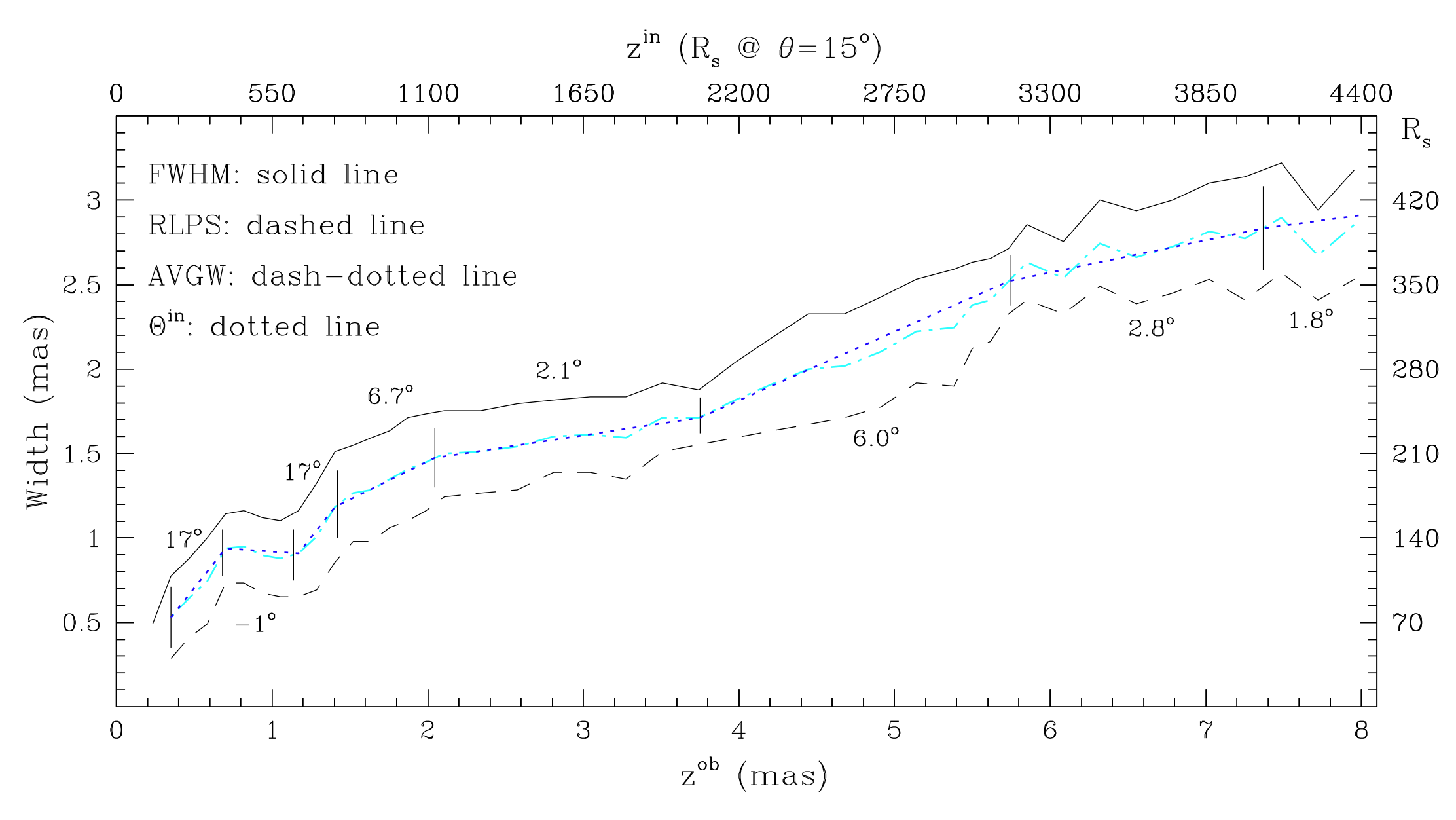 Collimation Region
@ 15o  jet viewing angle
7 mas ~ 2.2 pc ~ 4000 Rs
Edge brightened
Edge brightened (KKHI)
Re-expansion
5 mas  0.4 pc ~700Rs
Launching Region
Walker et al. (2008)
Wavelet analysis (Mertens & Lobanov)
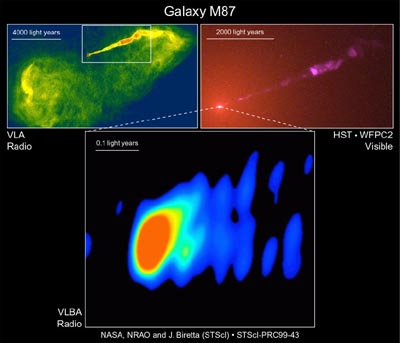 Propagation (KHI) Region
(Kovalev et al. (2007)
Sheath Acceleration    vob < c  to  vob ~ 2c inner 1 mas
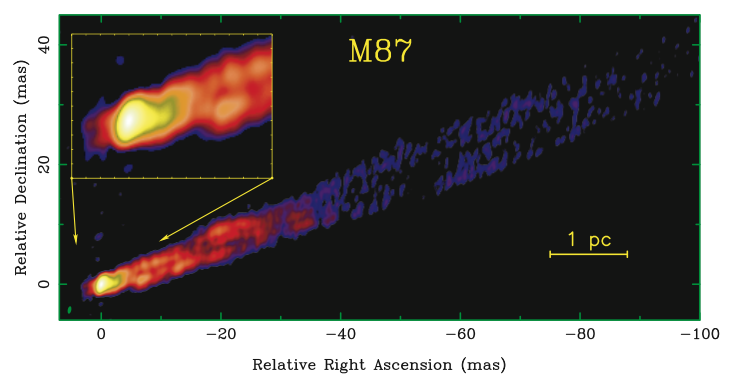 60o
0.03 pc
KHI filaments to Knot A
~ 4000 Rs
Launching Region (few 100s Rs) ; Collimation (CDI/KHI) Region ; Propagation (KHI) Region
M87: Launching Region & Microphysics
Tev flaring over 18 days
Global Jet Processes too slow for  < 1 day Tev variability ⇒ 
small scale structures for CDI , KKHI , Filamentation, Reconnection & rapid particle acceleration
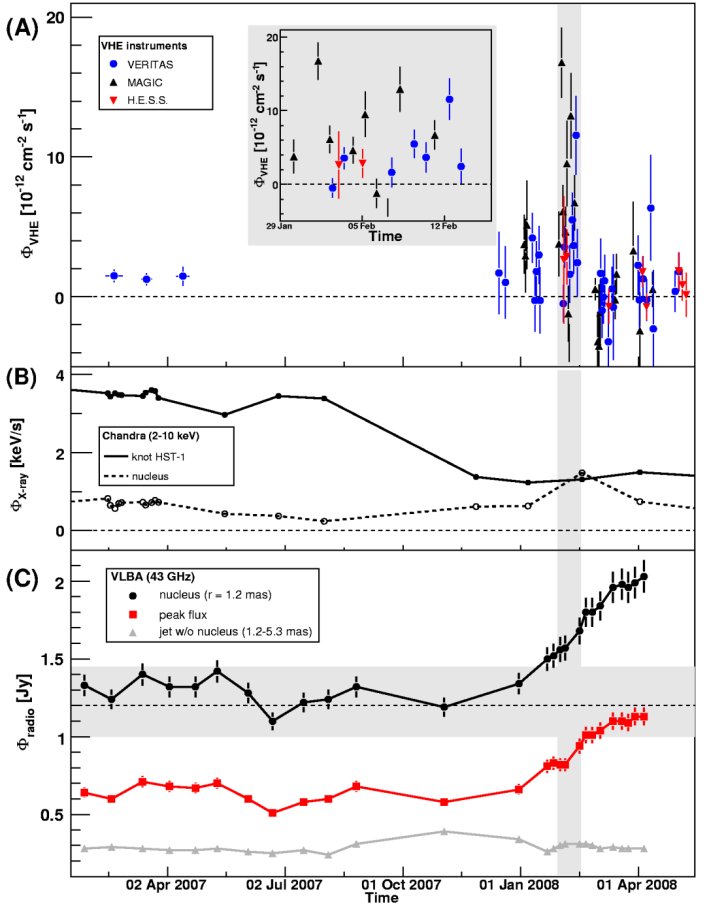 TeV
TeV from core  < 1 day variability ⇒ processes on scales <<< 25 Rs ~ δmax Δtobs c

(Poynting domain < few 100 Rs)

	Small scale CDI magnetic reconnection & particle acceleration

“Jet-in-a-jet”
 [Giannios et al. (2009)]

(Kinetic domain > few 100 Rs)
 
Small scale shock/shear (Filamentation/KKHI & Reconnection) particle acceleration
 
“Knots-in-a-jet” 
[Lenain et al. (2008)]

“Needles”/spine-sheath 
[Ghisellini & Tavecchio; Tavecchio & Ghisellini  (2008)]

“Knot”/needle deceleration
 [Georganopoulos et al. (2005); Levinson (2007)]
X-ray
HST-1
Nucleus
Radio Nucleus
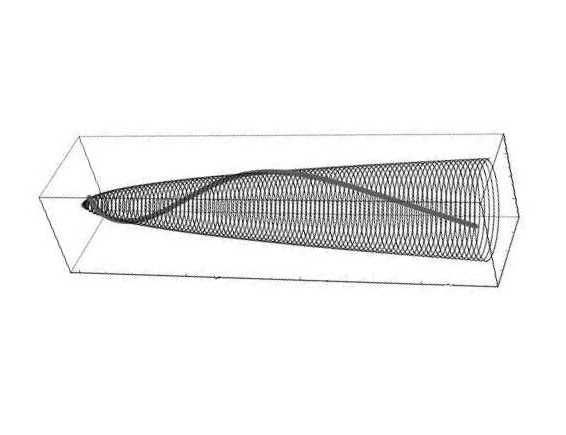 M87: Summary & Conclusion
Jet angle: θ ~ 15°, Global Spine-Sheath: γspine  ~ 7, γsheath  ~ 3,  Doppler: δ <<< δmax= 2 γspine
From Graphic by David Meier
Launching (sub-pc scales):  (A vAlfvén > jt vjt)
       
 Simulation/M87  ⇒ Global CDI stabilized        	  	(expansion, acceleration, radial structure)
 M87  ⇒  Poynting to plasma energy conversion       	 ( small scale CDI/Reconnection)
 Microphysics ⇒  Particle acceleration       	        	         (Reconnection, KKHI)

Collimation (~ pc scales): (jt vjt ~ A vA)                                                                              

Simulation/M87  ⇒ CDI/KHI generation global structures
Microphysics ⇒ Shock acceleration/jet knot emission,     	       KKHI acceleration/jet edge brightening

Propagation (> few pc scales): (jt vjt > A vA)

Simulation/M87  ⇒  KHI partial stabilization	        (expansion, advection, radial structure, magnetic fields)
Microphysics ⇒ shock & shear driven acceleration
Launching
Collimation
CDI/KHI
KHI
few 100 Rs
Modified Fast MS Point
Alfvén Point
CDI
Slow MS Point
Poynting Flux
High speed spine
Kinetic Flux
From Graphic by Alan Marscher
Fast MS Point
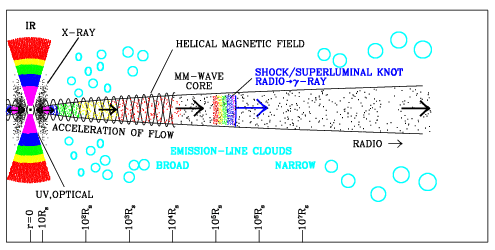 TeV < 200 Rs
Hi
hi
mm-core
HST-1 ~ 550,000 Rs (~300 pc)
Collimation to 4000 Rs (few pc)
White on white